Департамент образования и науки Костромской области Костромской областной институт развития образования
Отдел образования администрации городского округа город Буй
ИМЦ городского округа город Буй Костромской области
МОУСОШ №2 г. Буя
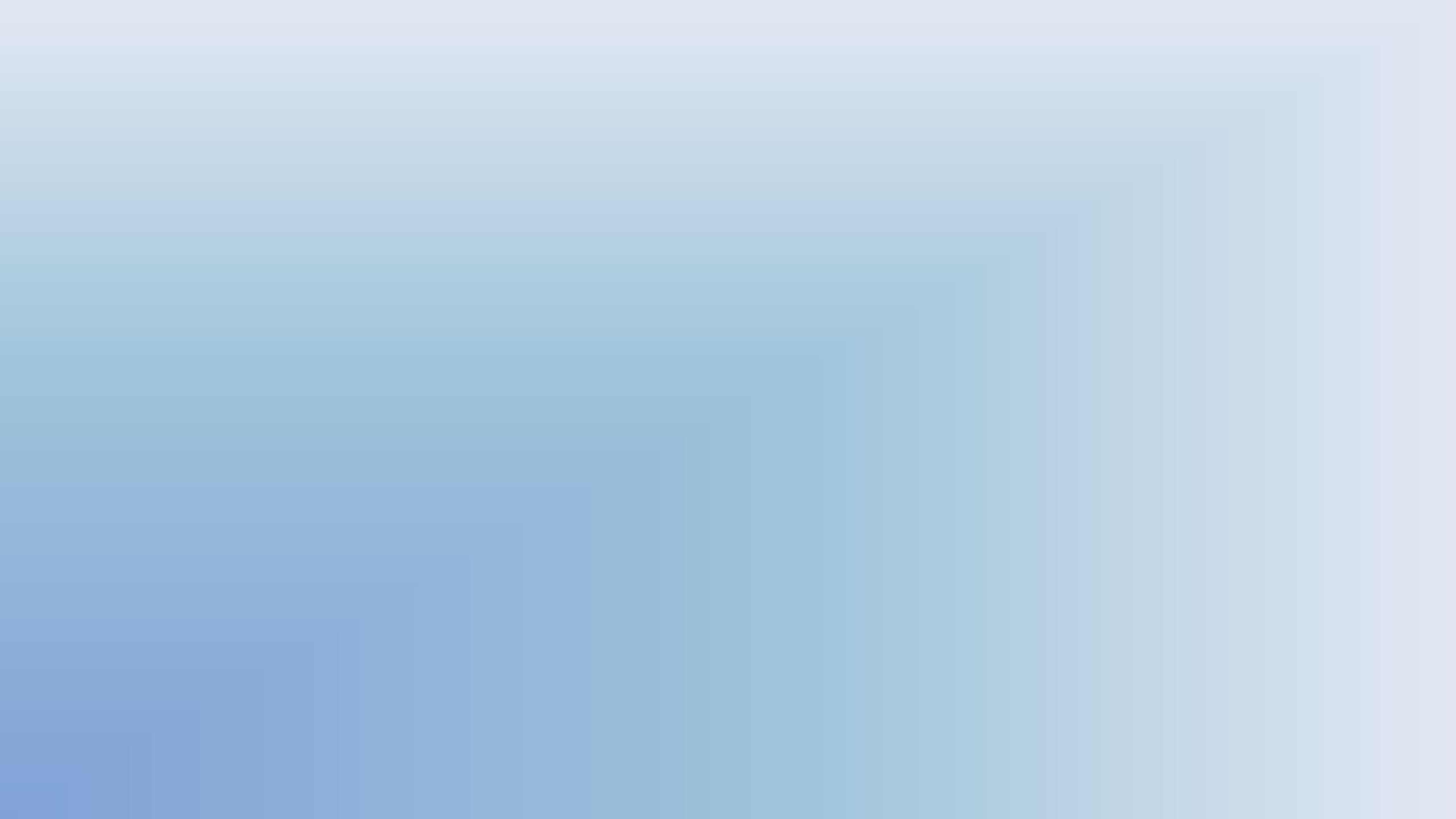 Методический семинар  в рамках регионального проекта
 «Директория успеха»
Из опыта работы МОУСОШ №2 г. Буя по  профилактике школьной неуспешности
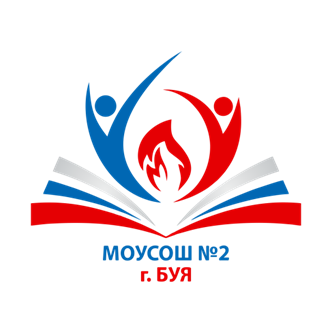 15 октября 2024
МОУСОШ № 2 г. Буя
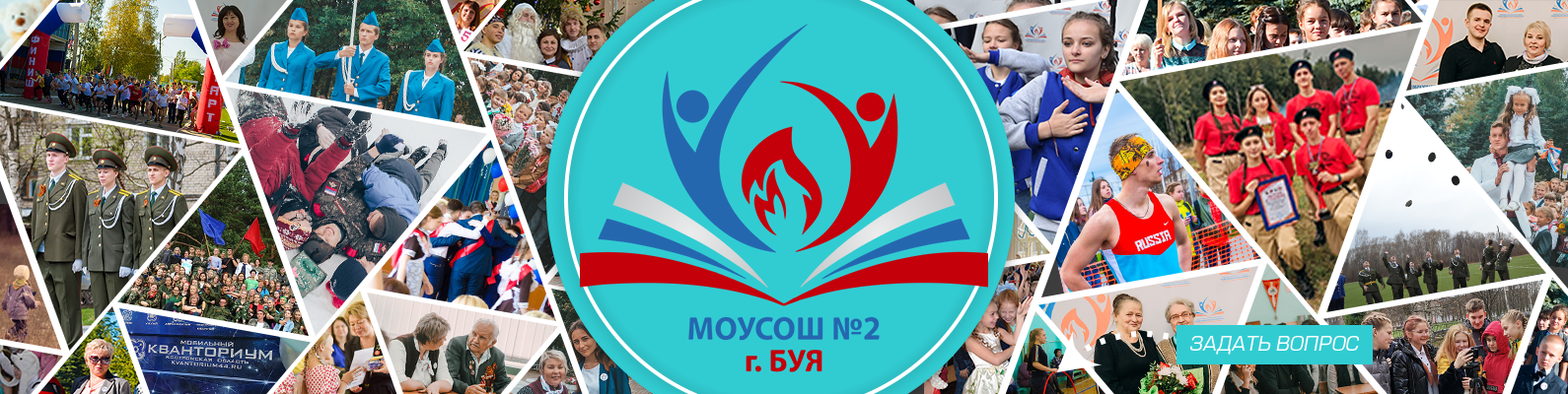 2
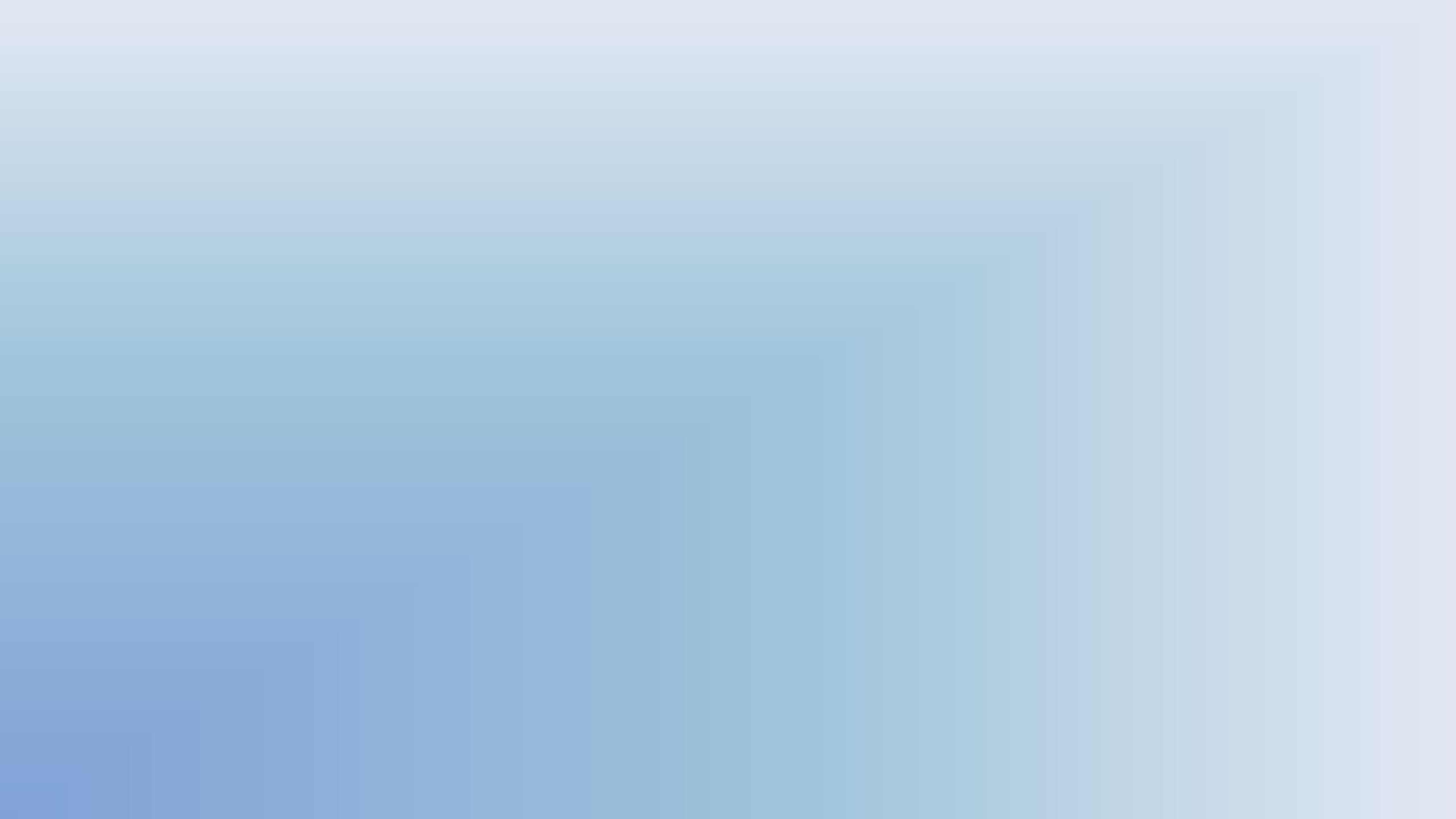 Методический семинар  в рамках регионального проекта
 «Директория успеха»
 





Чистякова Ирина Александровна, директор МОУСОШ №2 г. Буя, 
учитель высшей квалификационной категории
Смирнова Любовь Сергеевна, заместитель директора по УВР, 
учитель высшей квалификационной категории


 

15 октября 2024
Внутришкольная система профилактики
 учебной неуспешности
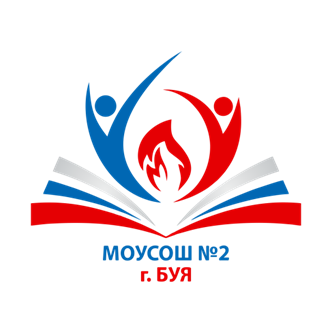 Словесный портрет «неуспешного» школьника: кто это такой?
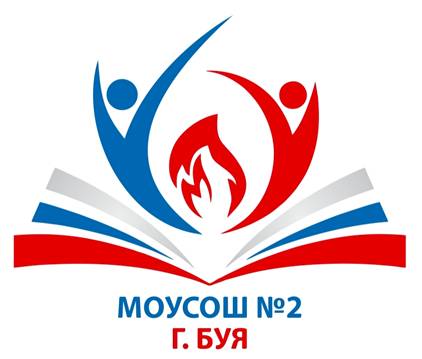 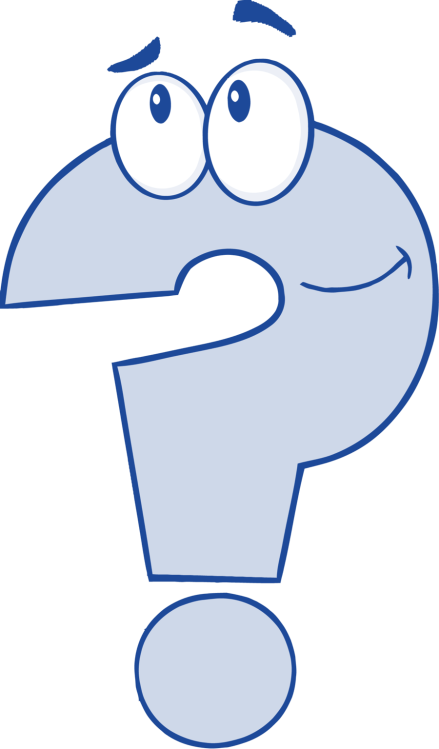 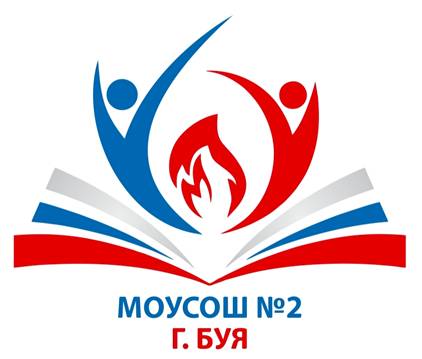 Портрет «неуспешного» ученика
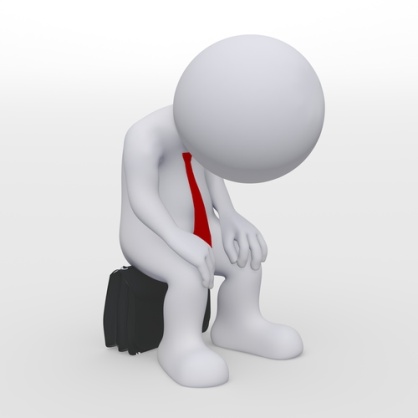 Вывод: представление школьника о собственной неуспешности касается всех аспектов личности ребёнка.
Словесный портрет 
«неуспешного» школьника
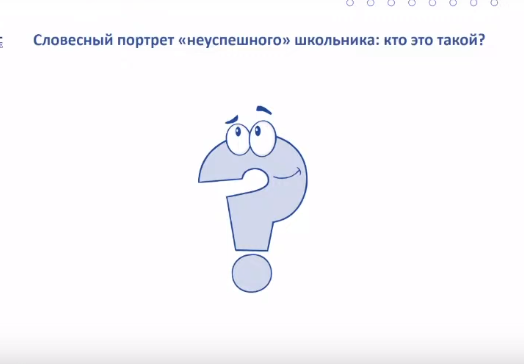 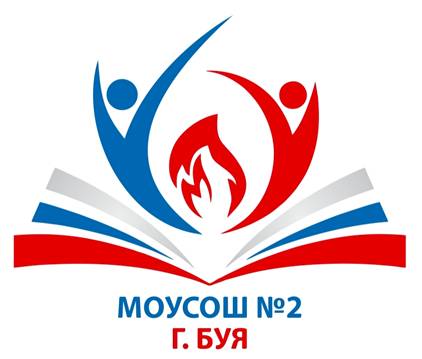 Словесный портрет 
«неуспешного» школьника
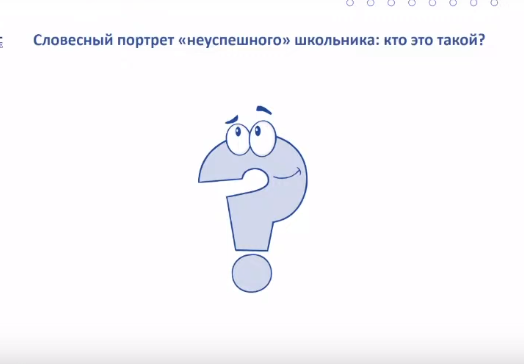 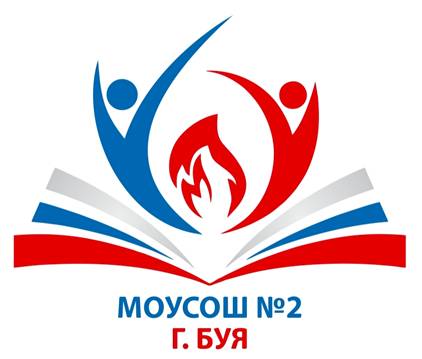 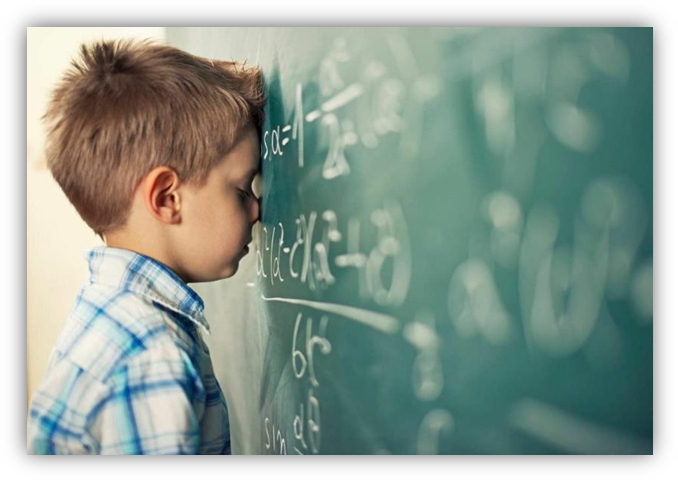 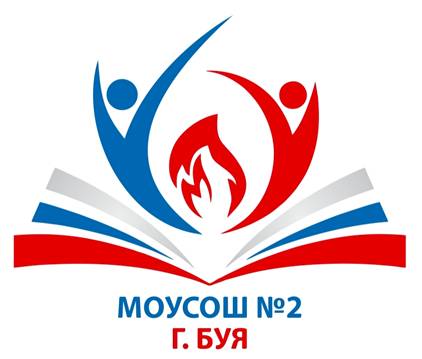 Уровни учебной неуспешности
Наличие
некоторой группы неуспевающих
Наличие существенных факторов риска снижения 
образовательных результатов
(ресурсные дефициты, особенности контингента обучающихся, социально- экономический контекст)
Наличие значительной части обучающихся, уже демонстрирующих признаки учебной неуспешности, проявляющиеся в фактической неуспеваемости
ВНУТРИШКОЛЬНАЯ СИСТЕМА
ПРОФИЛАКТИКИ  УЧЕБНОЙ НЕУСПЕШНОСТИ
МОУСОШ №2 г. Буя
Участие всех субъектов
образовательного процесса
Воздействие на все группырисков учебной неуспешности
СУБЪЕКТЫ ПРОФИЛАКТИКИ
СОДЕРЖАНИЕ ДЕЯТЕЛЬНОСТИ
НАПРАВЛЕНИЯ
Внешние риски:
Методическая грамотность
Педагогов, МТ –база, психологический климат в школе или в семье
Организационно-методическая деятельность администрации общеобразовательной организации
Зам. директора по УВР, руководители МО
Создание МТ и орг. условий
Разработка локальных актов
Планирование мероприятий
(дорожная карта)
Конкретизация группы риска
Контроль, мониторинг результативности
Адресная методическая поддержка и профессиональное развитие педагогов
Директор
Зам. директора по ВР
Внутренние риски:
Познавательное развитие, низкая мотивация, ОВЗ, здоровье, самооценка, саморегуляция
Учителя-предметники
Организационно-методическая деятельность педагогов
Комплексное выявление причин неуспешности каждого обучающегося
Индивидуализация обучения, разработка и реализация ИОМ,ИУП
Педагогическая и психологическая коррекция, выявление и минимизация социального неблагополучия
Оптимизация психологического климата
Психолого-педагогическое консультирование родителей
Воспитательная работа, создание ситуации успеха
Классные руководители
Педагог-психолог
Социальный педагог
Учитель-дефектолог
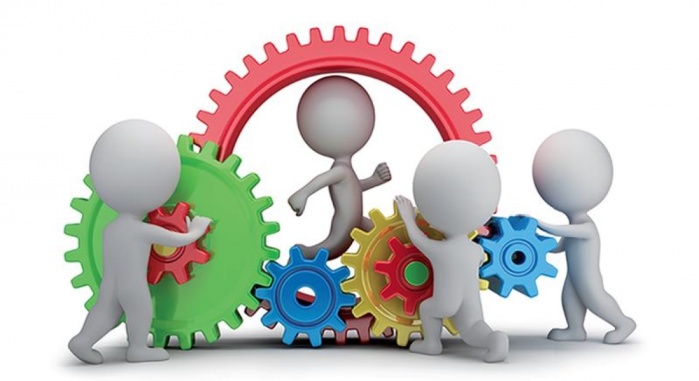 Одноклассники
Взаимодействие с ученическим
 сообществом
Старшеклассники 
(в  т.ч. пед.класса)
Психологическая поддержка
Совместная деятельность
Контроль (взаимоконтроль)
Развитие психолого-пед.культуры
Наставничество
Взаимодействие с педагогом
Взаимодействие
 с семьёй
Родители (законные
представители)
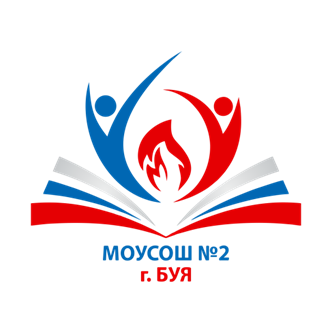 ВНУТРИШКОЛЬНАЯ СИСТЕМА
ПРОФИЛАКТИКИ  УЧЕБНОЙ НЕУСПЕШНОСТИ
МОУСОШ №2 г. Буя
Участие всех субъектов
образовательного процесса
СУБЪЕКТЫ ПРОФИЛАКТИКИ
СОДЕРЖАНИЕ ДЕЯТЕЛЬНОСТИ
НАПРАВЛЕНИЕ 1.
Организационно-методическая деятельность администрации общеобразовательной организации
Зам. директора по УВР,  руководители МО
Создание МТ и орг. условий
Разработка локальных актов
Планирование мероприятий
(дорожная карта)
Конкретизация группы риска
Контроль, мониторинг результативности
Адресная методическая поддержка и профессиональное развитие педагогов
Директор
Зам. директора по ВР
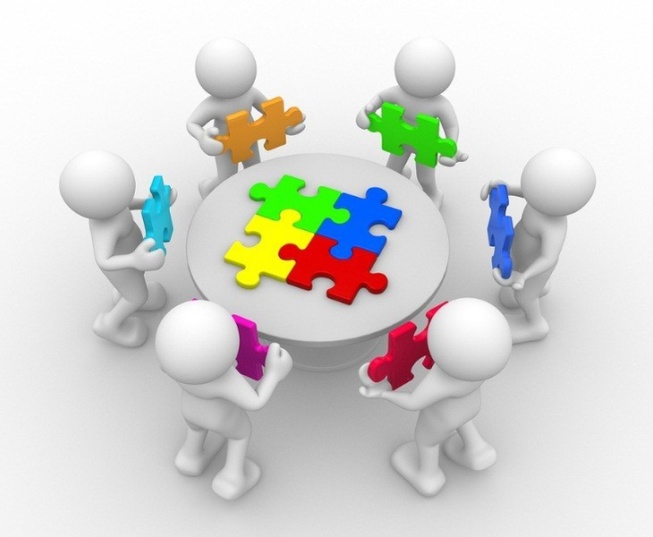 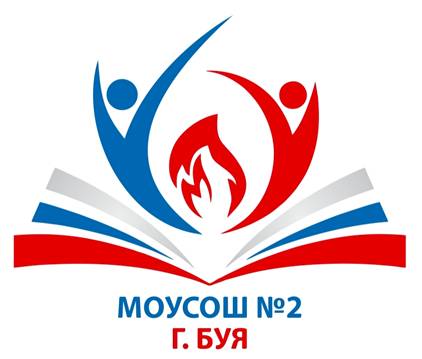 Сайт МОУСОШ №2 г. Буя
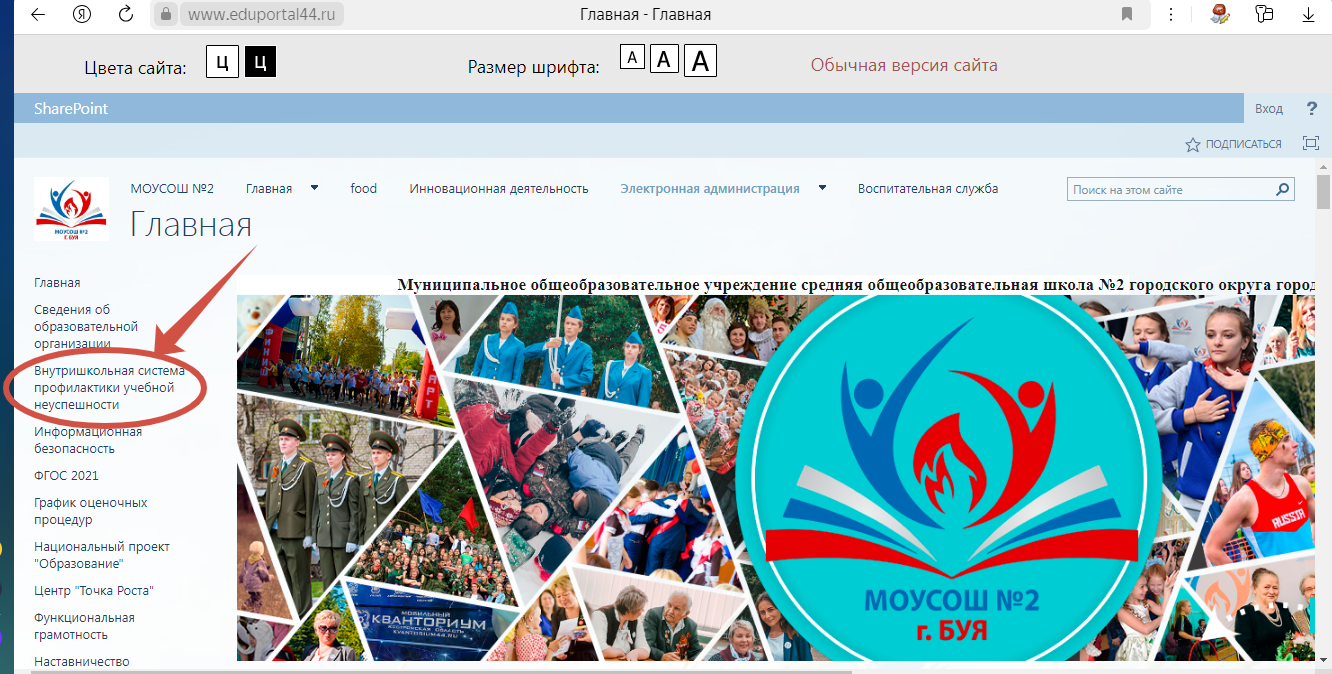 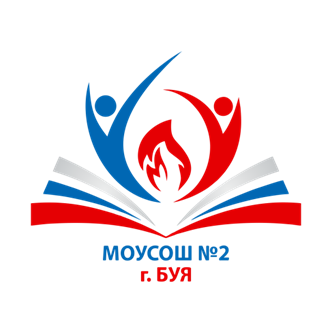 Сайт МОУСОШ №2 г. Буя
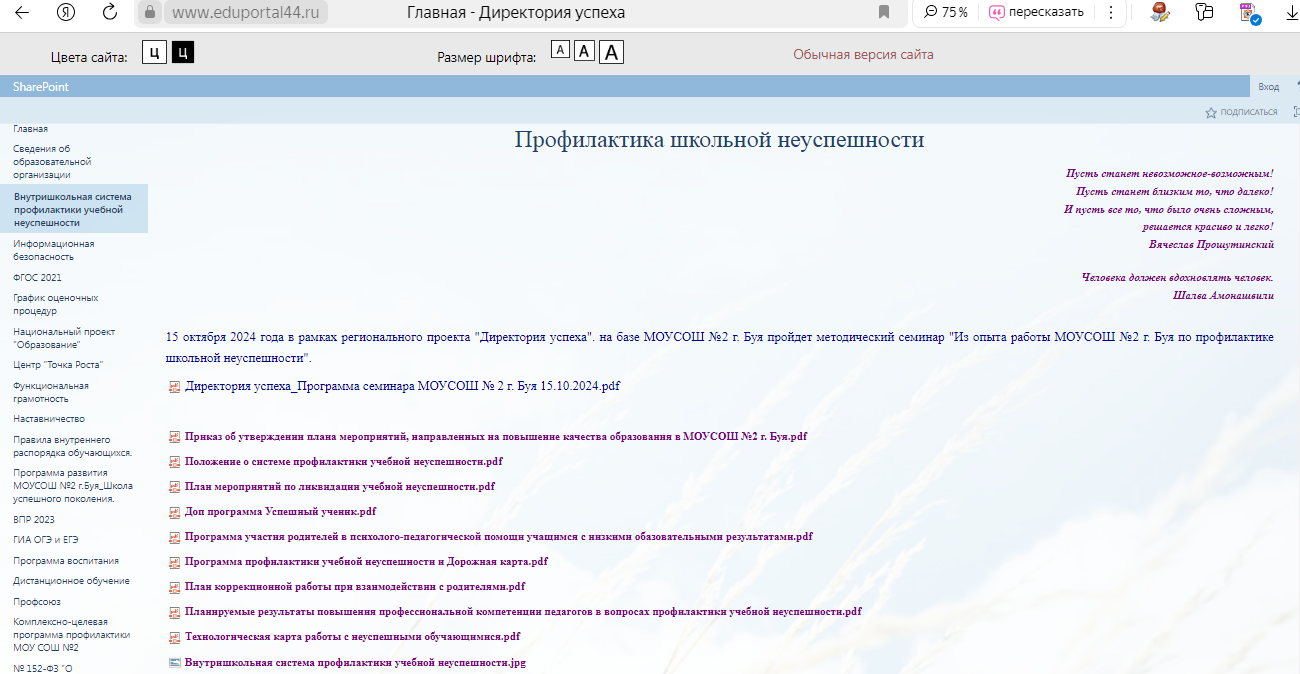 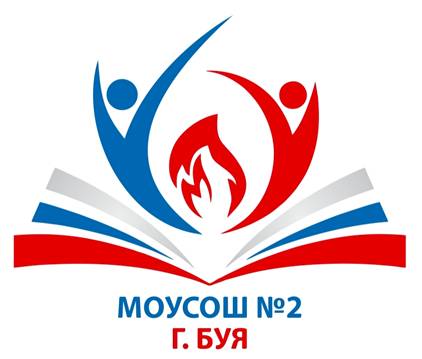 Система профилактики учебной неуспешности
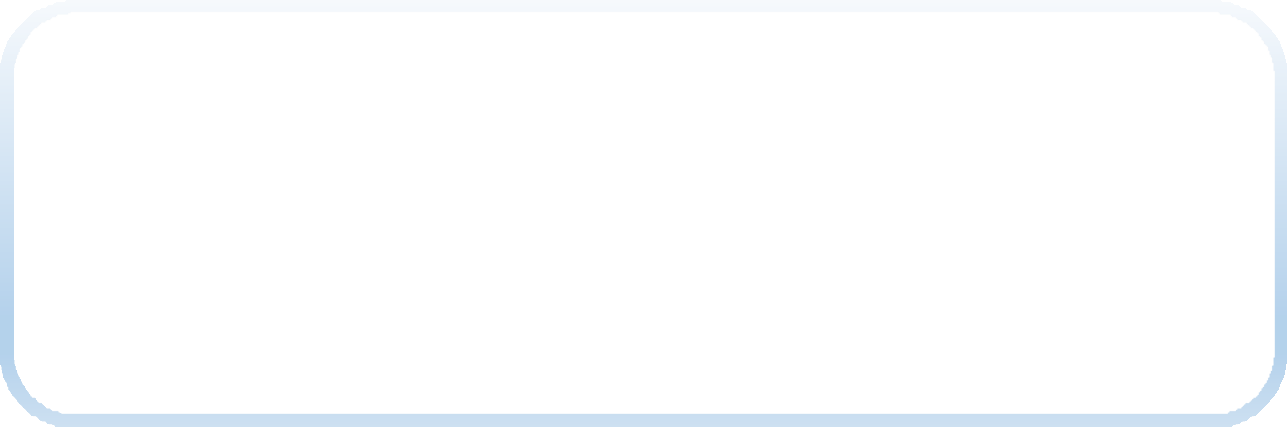 Основная задача руководителя: обеспечение деятельности педагогического коллектива по индивидуализации образовательного маршрута обучающихся
В ЛЮБОЙ ОБРАЗОВАТЕЛЬНОЙ СИСТЕМЕ
ВСТРЕЧАЕТСЯ УЧЕБНАЯ НЕУСПЕШНОСТЬ
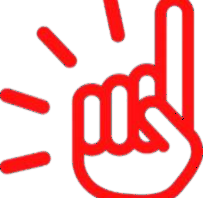 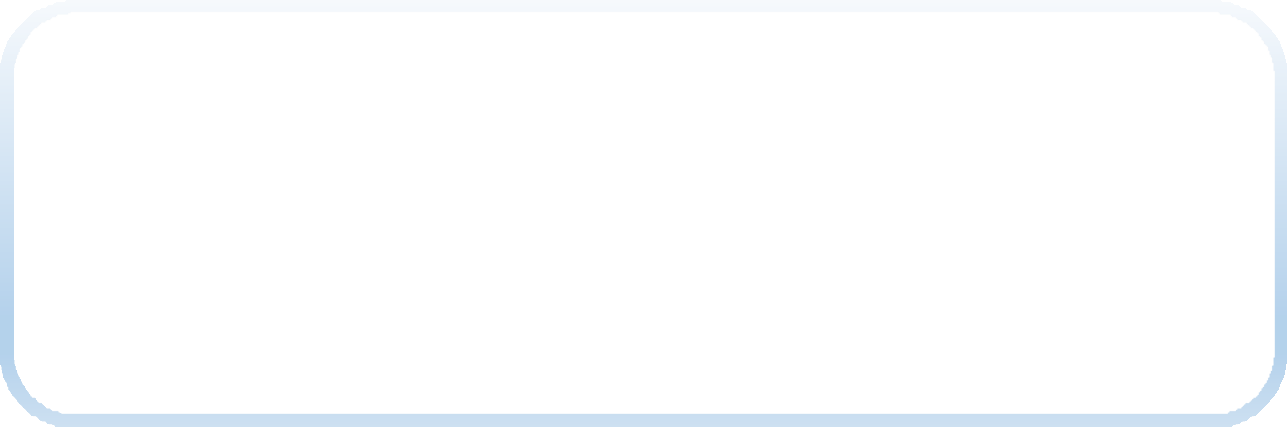 Основной механизм выработки и реализации индивидуальной стратегии сопровождения и поддержки указанной категории детей – психолого-педагогический консилиум
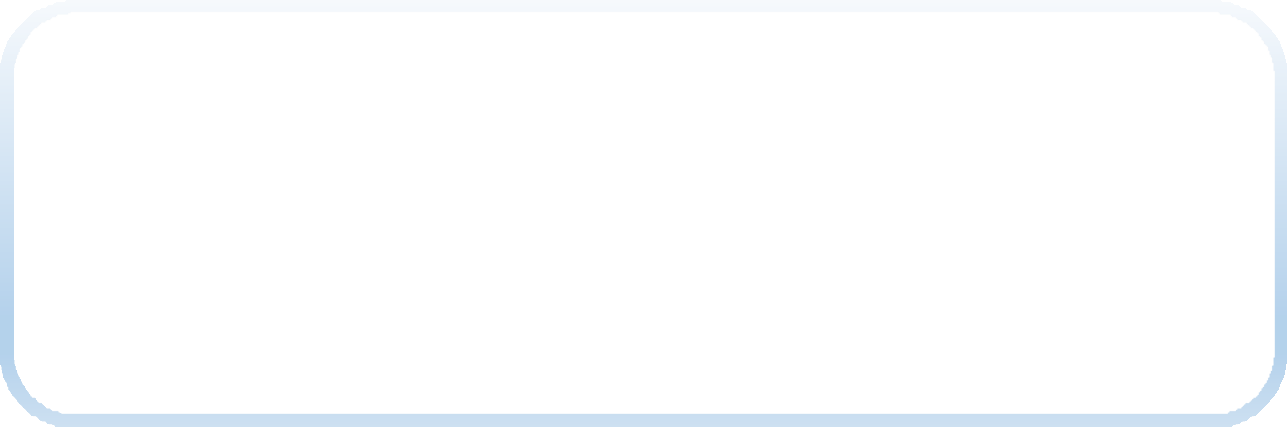 Задача консилиума – выявление трудностей в освоении образовательных программ, особенностей в развитии, социальной адаптации и поведения обучающихся.
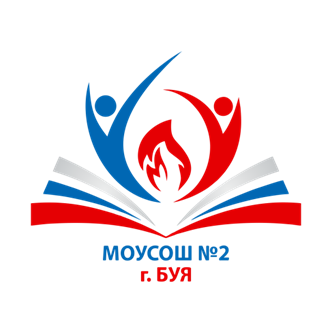 ВНУТРИШКОЛЬНАЯ СИСТЕМА
ПРОФИЛАКТИКИ  УЧЕБНОЙ НЕУСПЕШНОСТИ
МОУСОШ №2 г. Буя
Участие всех субъектов
образовательного процесса
Комплексное выявление причин неуспешности каждого обучающегося
Индивидуализация обучения, разработка и реализация ИОМ,ИУП
Педагогическая и психологическая коррекция, выявление и минимизация социального неблагополучия
Оптимизация психологического климата
Психолого-педагогическое консультирование родителей
Воспитательная работа, создание ситуации успеха
СУБЪЕКТЫ ПРОФИЛАКТИКИ
СОДЕРЖАНИЕ ДЕЯТЕЛЬНОСТИ
НАПРАВЛЕНИЕ 2.
Учителя-предметники
Организационно-методическая деятельность педагогов
Классные руководители
Педагог-психолог
Социальный педагог
Учитель-дефектолог
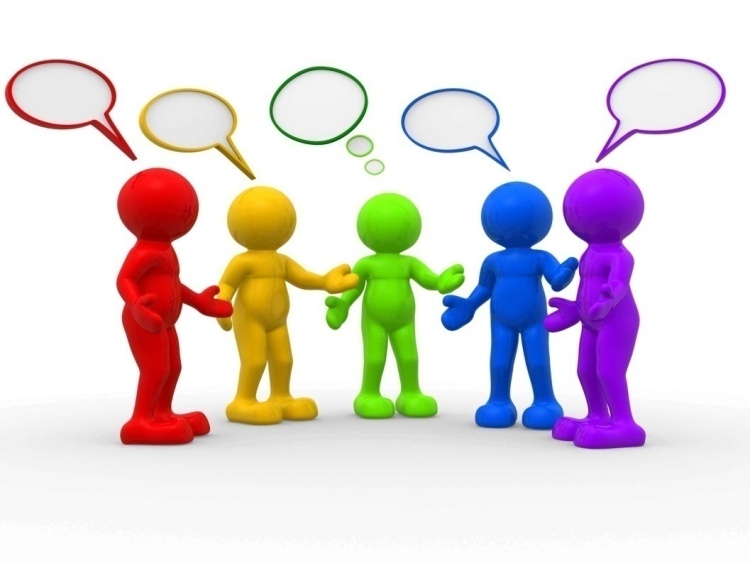 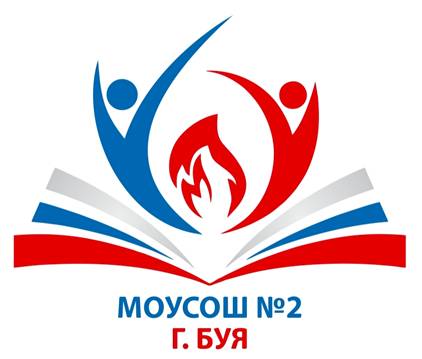 Причины школьной неуспешности
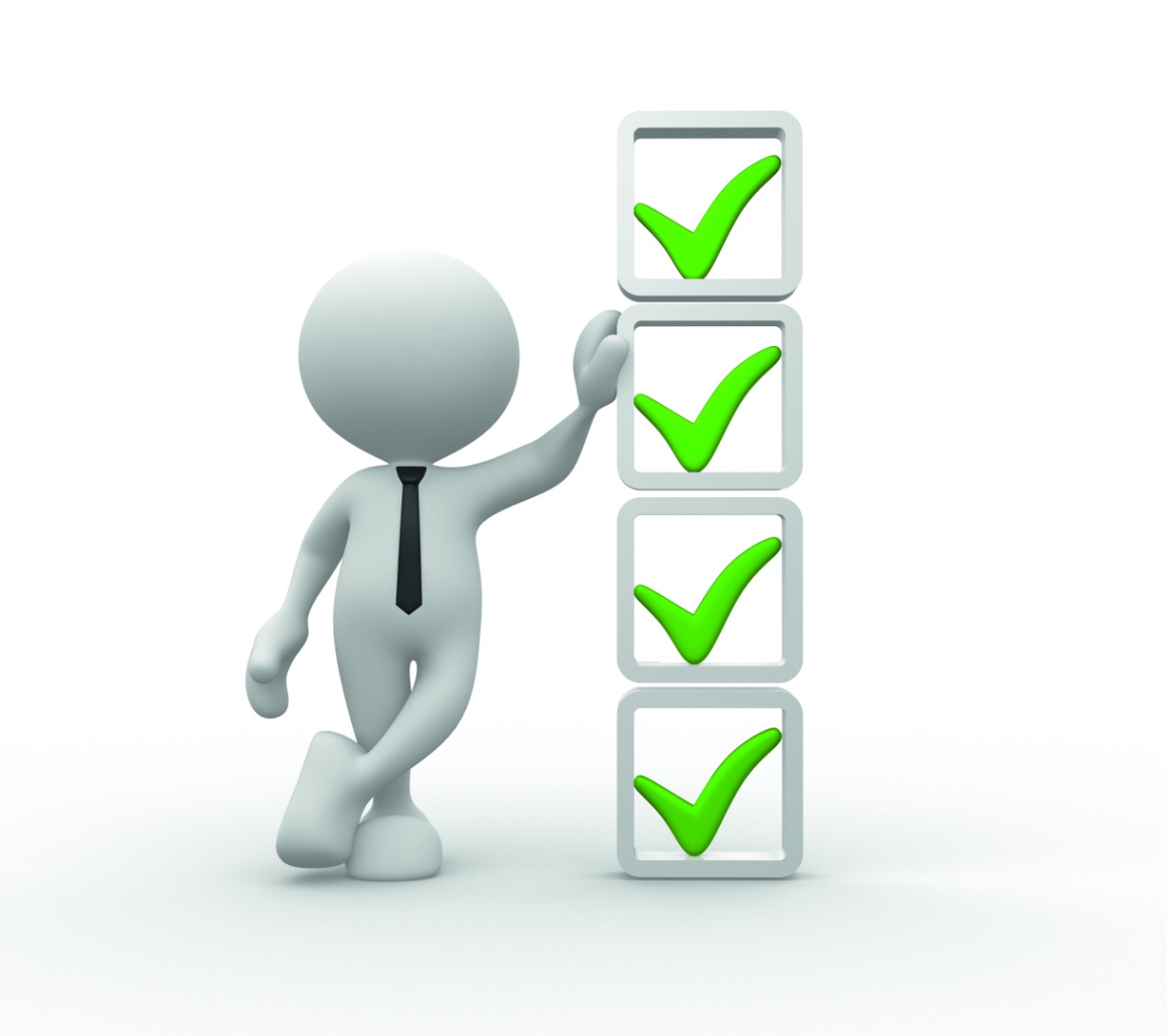 Преодоление школьной неуспешности
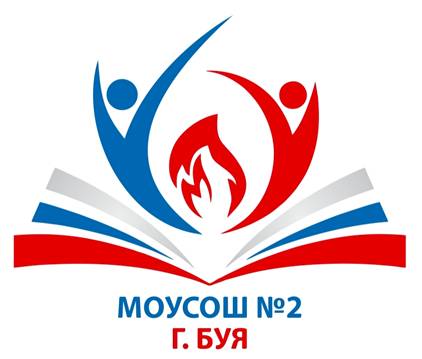 Развитие навыков эффективного поведения 
    в конфликтных ситуациях
 Обучение навыкам самопознания подростка в различных жизненных ситуациях
 Развитие образа «Я» у подростков  с социально-психологической дезадаптацией
 Развитие навыков саморегуляции и самоконтроля в различных жизненных ситуациях
 Формирование адекватной самооценки у ребёнка с целью преодоления школьной неуспешности
 Формирование семейных ценностей в целях предотвращения негативного влияния общего семейного неблагополучия на детей
 Формирование адекватной функционально-ролевой структуры семьи
 Формирование благоприятного эмоционально-психологического климата и нравственной атмосферы в семье
 Формы и способы поддержки в семье ребёнка, находящегося в состоянии социально-психологической дезадаптации
Психолог
Социальный
педагог
Админист-рация
Ученик
Классный  руководи
тель
Учителя-  предметники
Родители
меры
 психолого-педагогической поддержки  обучающихся 
при освоении основной общеобразовательной 
программы
меры психолого-педагогической поддержки эмоционального благополучия обучающихся
социально-педагогическое сопровождение социализации обучающихся
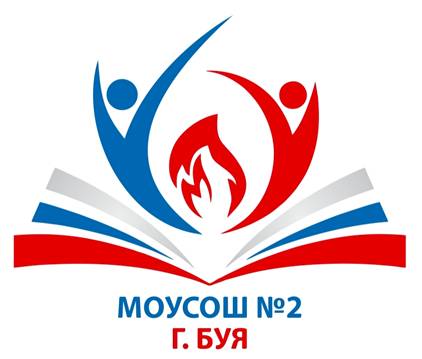 Разработка и реализация ИОМ и ИУП
Меры индивидуальной поддержки обучающихся:
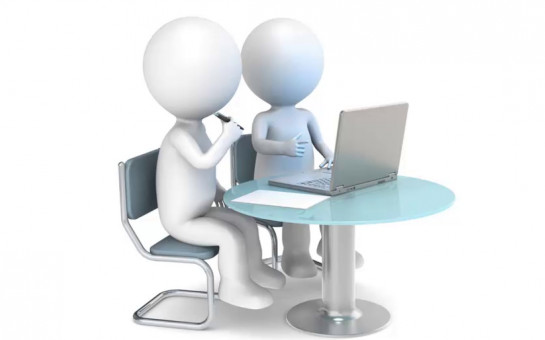 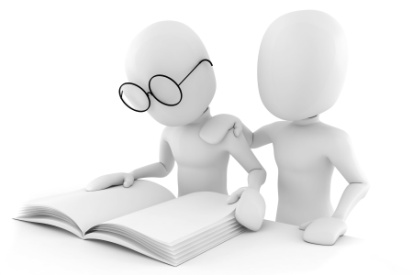 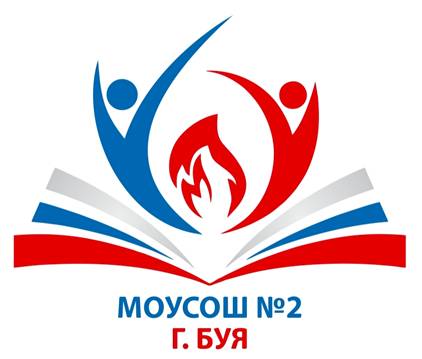 Модели  организации педагогической поддержки
интенсивное обучение в течение года в отдельной группе, 
но в той же образовательной организации, после чего дети включаются 
в общеобразовательный процесс на общих основаниях со сверстниками
1
2
3
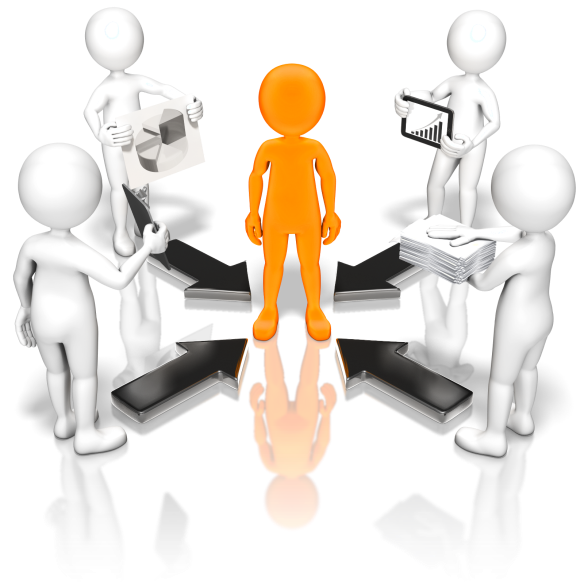 сочетание занятий в обычном классе с дополнительными занятиями 
и возможностью организации обучения по индивидуальному плану
полное погружение детей в общий образовательный процесс 
с возможностью получения периодических индивидуальных консультаций
Официальный сайт ФИПИ:   https://fipi.ru/
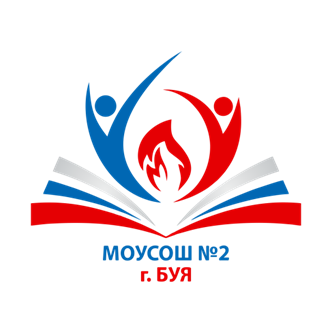 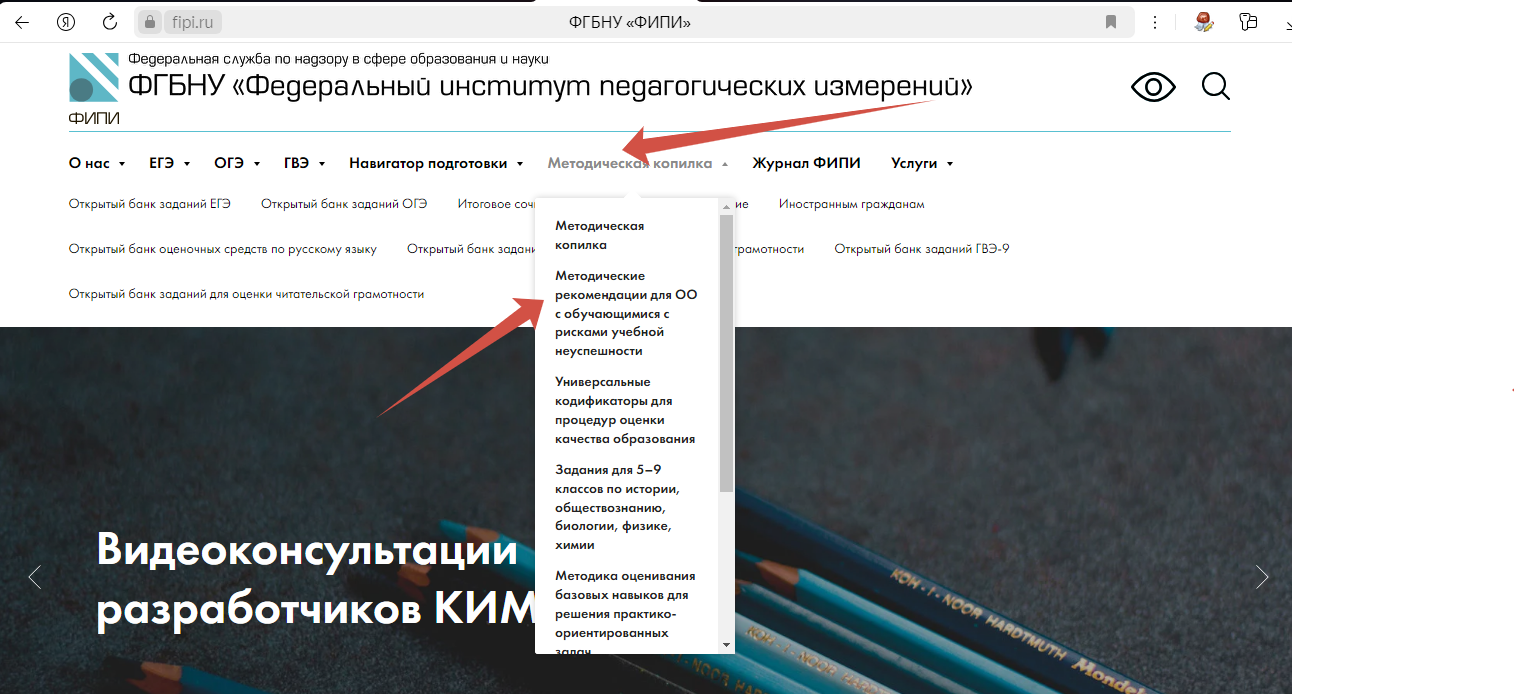 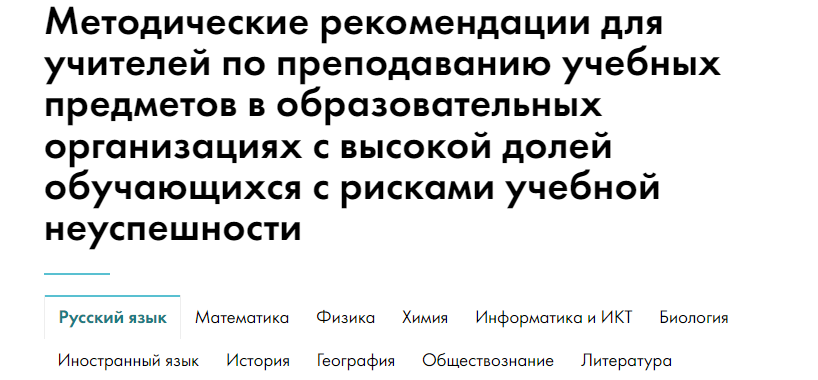 .  Основные направления работы в области    
  индивидуальной психологической помощи:
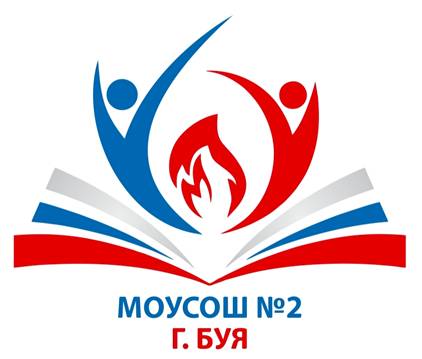 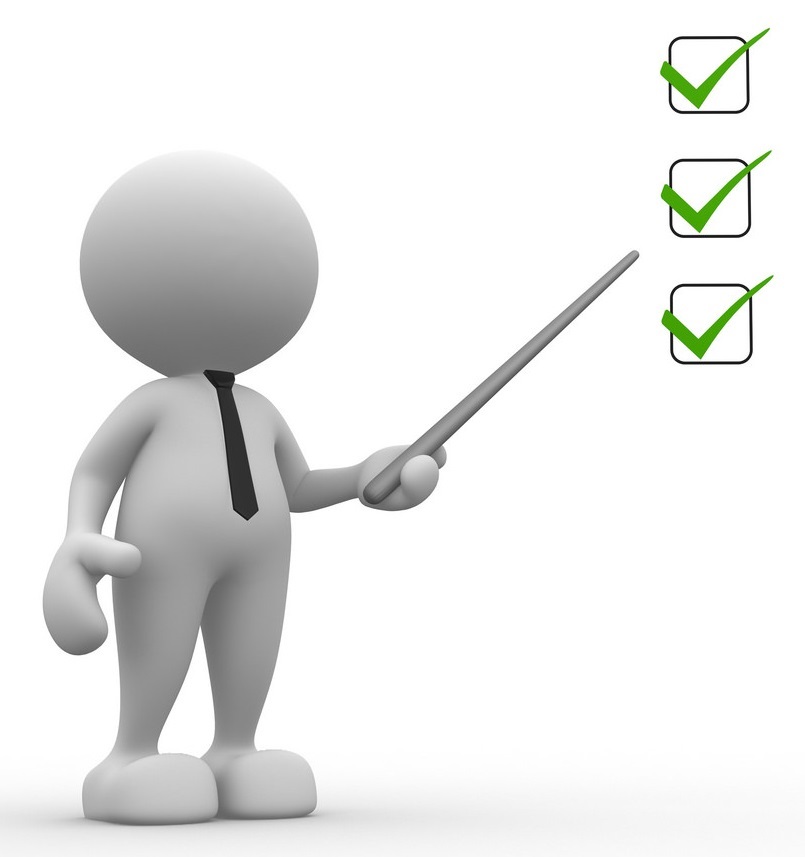 психолого-педагогическая поддержка эмоционального благополучия обучающихся
создание благоприятного эмоционального климата
Эмоциональные  последствия учебной неуспешности:
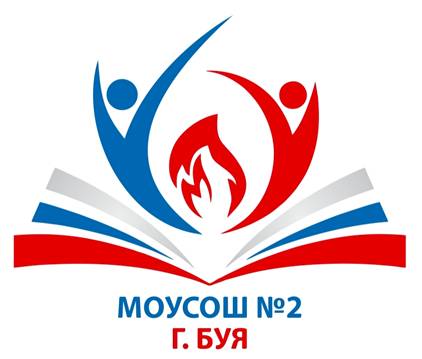 Основные направления социально-педагогического сопровождения  социализации обучающихся
включение ребёнка в повседневную жизнь  класса, контроль выполнения ребенком учебных заданий и общественных поручений учителей
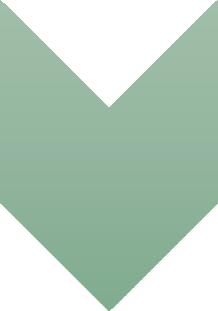 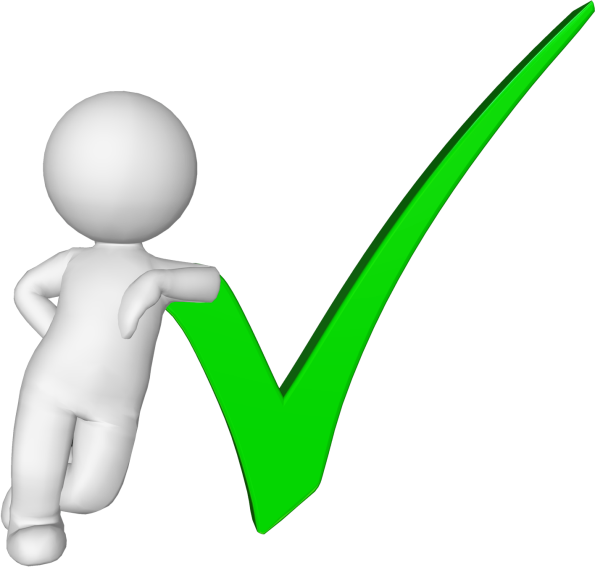 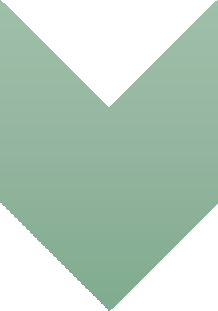 создание в классе доброжелательной и поддерживающей атмосферы
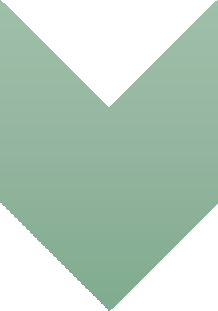 обучение детей способам самоорганизации и самоконтроля, способам получения помощи при возникновении учебных и социальных затруднений
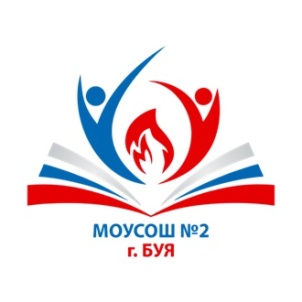 ПЕДАГОГИЧЕСКИЕ ИНСТРУМЕНТЫ ДЛЯ РАБОТЫ С ОТСТАЮЩИМИ И НЕМОТИВИРОВАННЫМИ УЧАЩИМИСЯ
ОКАЗАНИЕ ИНДИВИДУАЛЬНОЙ ПОМОЩИ 
В   ЗАТРУДНЕНИЯХ
предоставлять индивидуальную поддержку слабоуспевающим учащимся так же часто, как и остальным
ОБЕСПЕЧЕНИЕ РАВНЫХ  ВОЗМОЖНОСТЕЙ
ДЛЯ ОПРОСА
необходимо предоставить возможность
«слабым» учащимся отвечать так же часто, как и их одноклассникам
МОДЕЛЬ ВЗАИМОДЕЙС ТВИЯ
«ОЖИДАНИЯ
УЧИТЕЛЯ-
ДОСТИЖЕНИЯ УЧЕНИКА»
ПОДДЕРЖКА И ПОХВАЛА ЗА УЧЕБНЫЕ ДОСТИЖЕНИЯ, ПЕРСОНАЛЬНЫЙ ПОДХОД
хвалить слабоуспевающих учеников 
за учебные успехи так же часто, как
и остальных
ПРИНИМАЮЩАЯ И
КОРРЕКТИРУЮЩАЯ ОБРАТНАЯ
СВЯЗЬ
слабоуспевающие ученики должны
получать обратную связь
относительно своей успеваемости в классе так же часто, как и их
одноклассники
УВАЖИТЕЛЬНОЕ ОТНОШЕНИЕ
использовать уважительные слова по отношению к слабоуспевающим ученикам так же часто, как и к остальным ученикам
НАХОЖДЕНИЕ УЧЕНИКА В ЗОНЕ
«ВЫТЯНУТОЙ РУКИ»
находиться на расстоянии вытянутой руки от слабоуспевающих учеников так
же часто, как и от остальных учащихся,
в дружественной манере
УДЕРЖАНИЕ ПАУЗЫ МЕЖДУ ВОПРОСОМ
 И ПРЕРЫВАНИЕМ ОТВЕТА
предоставить слабоуспевающим ученикам столько же времени для поиска ответа на вопрос или решения задачи, сколько он
предоставляет остальным
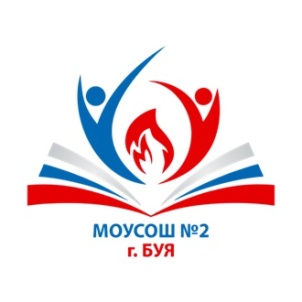 ПЕДАГОГИЧЕСКИЕ ИНСТРУМЕНТЫ ДЛЯ РАБОТЫ С ОТСТАЮЩИМИ И  НЕМОТИВИРОВАННЫМИ УЧАЩИМИСЯ
КАЧЕСТВЕННАЯ ЧЕТЫРЕХСТУПЕНЧАТАЯ
ОБОСНОВАННАЯ ПОХВАЛА
более конкретно говорить слабоуспевающим ученикам о том, почему их работа в классе приемлема и достойна похвалы так же часто, как и остальные
ВНИМАТЕЛЬНОЕ СЛУШАНЬЕ
внимательно слушать  слабоуспевающих учеников наравне с другими
МОДЕЛЬ ВЗАИМОДЕЙС ТВИЯ
«ОЖИДАНИЯ
УЧИТЕЛЯ-
ДОСТИЖЕНИЯ УЧЕНИКА»
СТИМУЛИРОВАНИЕ МЫШЛЕНИЯ ВОПРОСАМИ БОЛЕЕ ВЫСОКОГО УРОВНЯ
побуждать слабых учеников думать так же часто, как и других, требуя от них большего, чем вспоминания фактов
ВНИМАНИЕ К ЛИЧНОМУ ОПЫТУ
УЧЕНИКА
делать личные комплименты слабоуспевающим учащимся и
выражать личный интерес к их жизни
вне школы так же часто, как и другим ученикам
УДЕРЖАНИЕ ПАУЗЫ МЕЖДУ ВОПРОСОМ И ПРЕРЫВАНИЕМ ОТВЕТА
предоставить слабоуспевающим ученикам столько же времени для поиска ответа на вопрос или решения задачи, сколько  он предоставляет остальным
ПОМОЩЬ ПРИ ОТВЕТЕ, НАВОДЯЩИЕ ВОПРОСЫ
помочь ученикам отвечать на вопросы, предоставляя им дополнительную
информацию
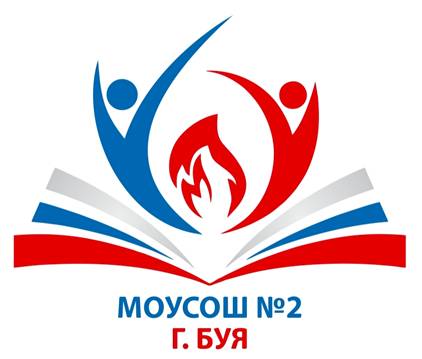 Технологии исследования урока Lesson study
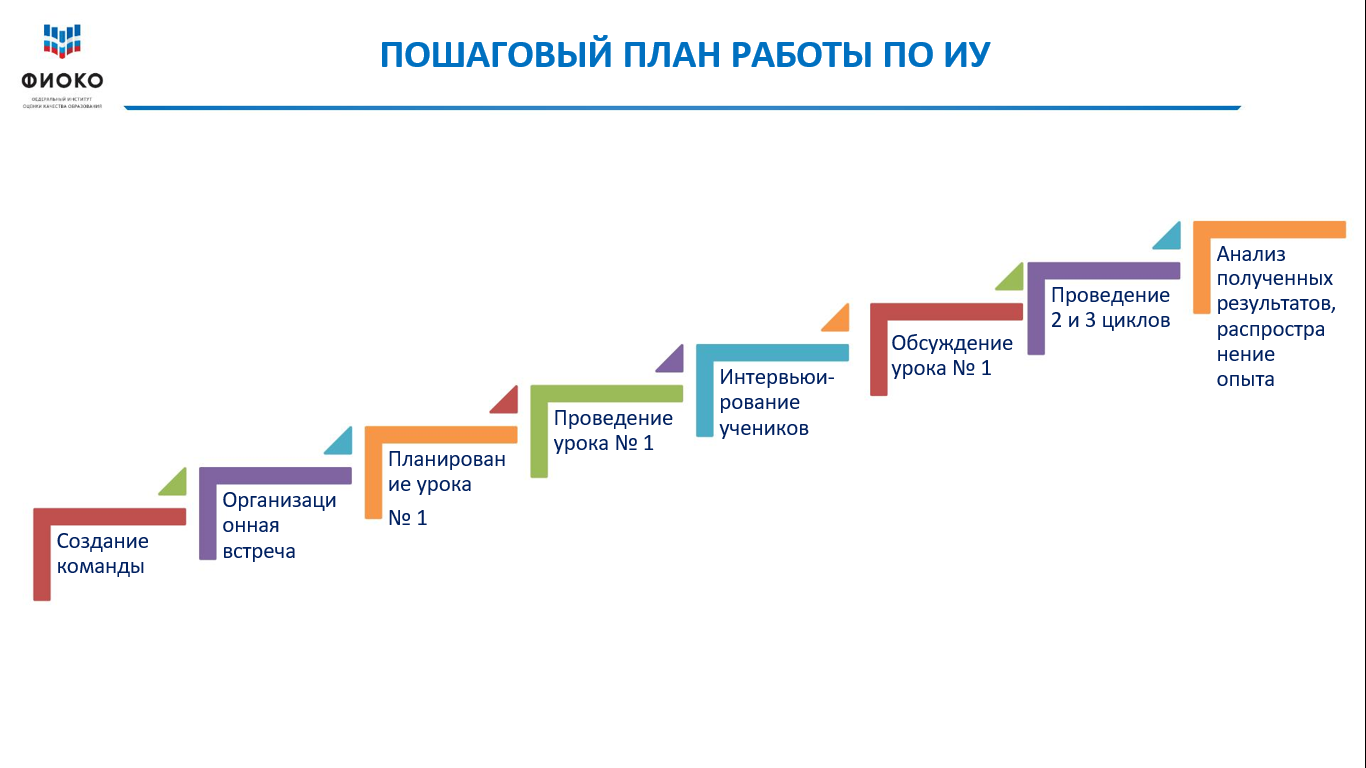 Технологии исследования урока Lesson study
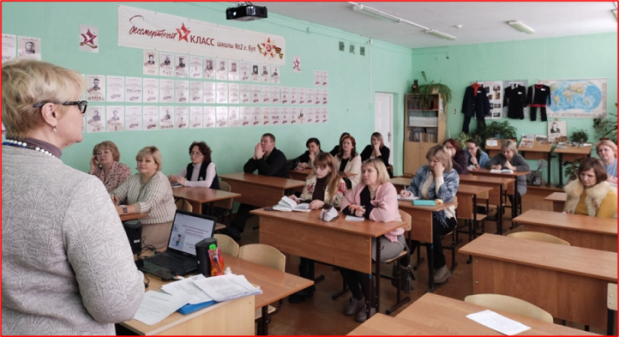 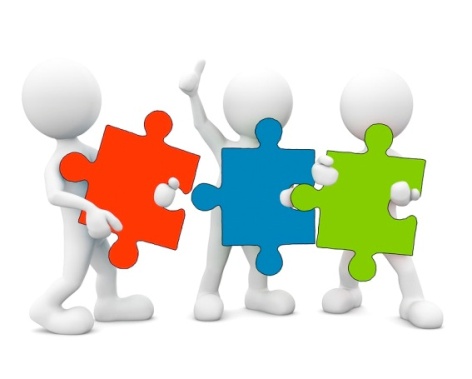 ФОРМИРУЮЩЕЕ ОЦЕНИВАНИЕ – это оценивание, при котором педагог сравнивает результаты ученика с его предыдущими результатами и даёт обратную связь по итогам обучения.
Обеспечивает:
 индивидуальный,  а не усреднённый подход к ученикам
 личный прогресс ребёнка в обучении и его мотивацию к дальнейшему развитию.
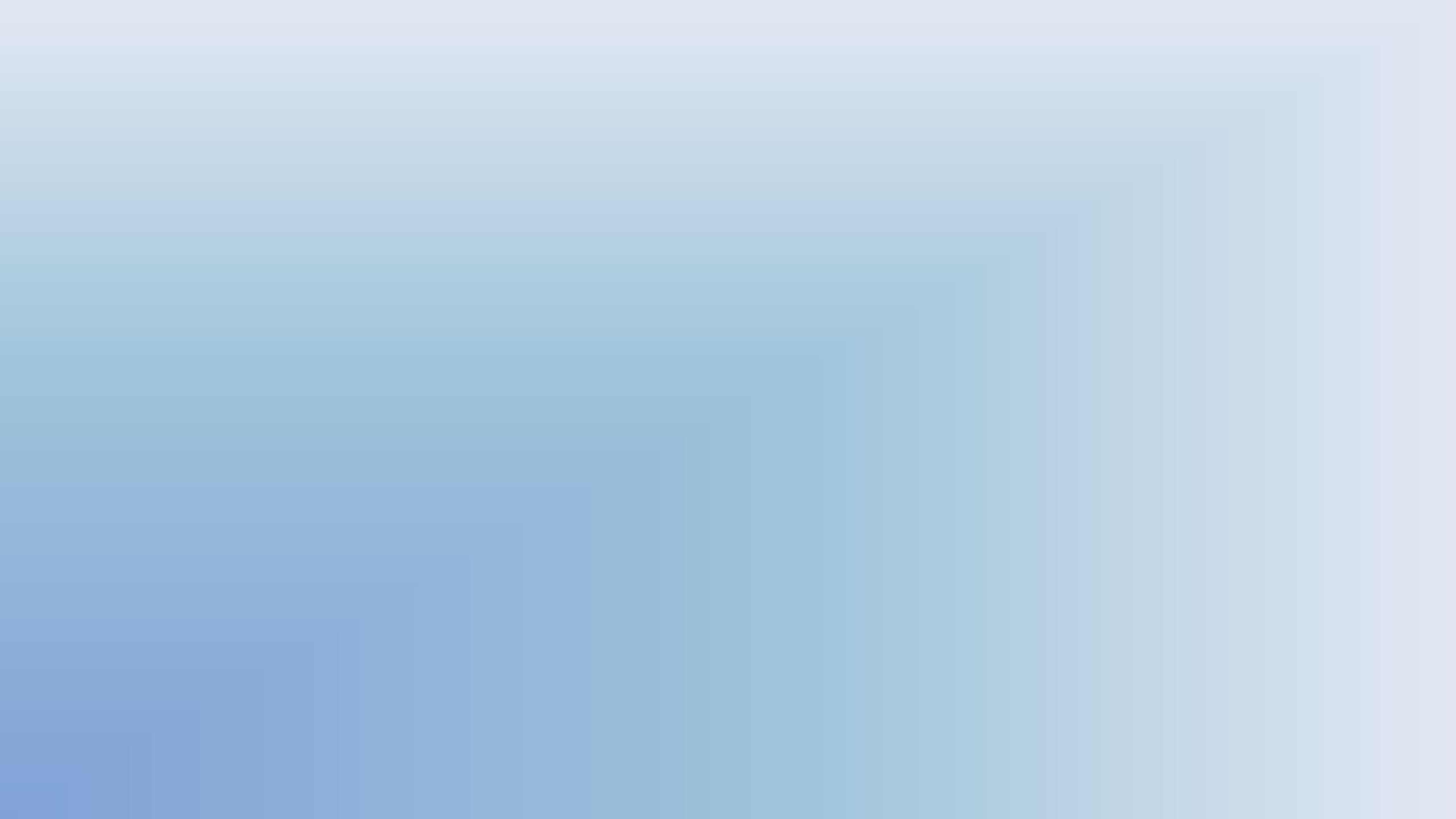 Методический семинар  в рамках регионального проекта
 «Директория успеха»
 





Голубева Наталия Владимировна, учитель русского языка
 и литературы 
первой квалификационной категории

 


15 октября 2024
Формирующее оценивание как инструмент управления познавательной деятельностью обучающихся с рисками учебной неуспешности
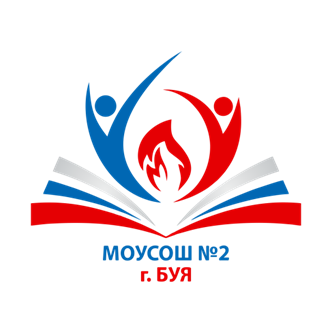 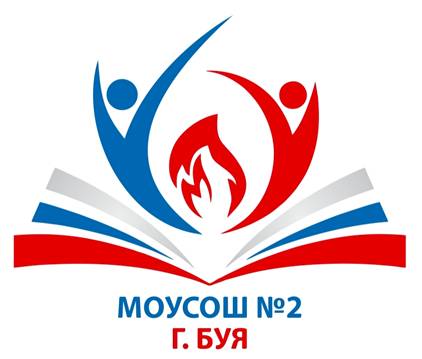 Использование метода формирующего оценивания «Карта понятий». Из опыта реализации технологии Lesson study командой учителей МОУ СОШ № 2 г. Буя
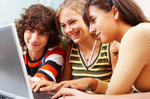 http://www.eduportal44.ru/koiro/enpj/2019/68(2)2023.aspx

Выпуск электронного научно-методического журнала Костромского областного института развития образования №68(2) 2023​ г.

Методическое пособие по использованию технологии Lesson study в целях развития функциональной грамотности обучающихся
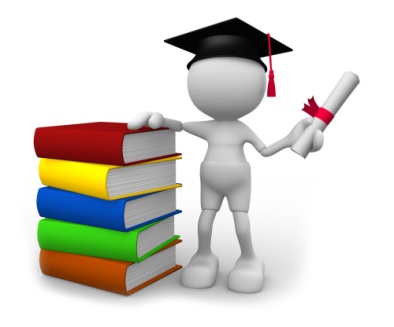 26
Макет заголовка и объектов со списком
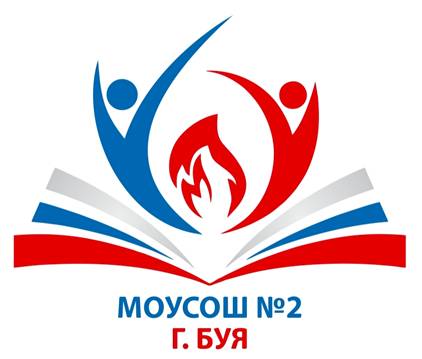 Планирование деятельности. Организация группы учителей, принимающих  участие  в осуществлении проекта
В коллективе определилась группа педагогов:
 - три человека, которые будут давать уроки: Н.В. Голубева,  Н.Е. Селенина,  И.В. Овчарова
- два человека «внештатные наблюдатели»:  И.А. Чистякова и Л.С. Смирнова
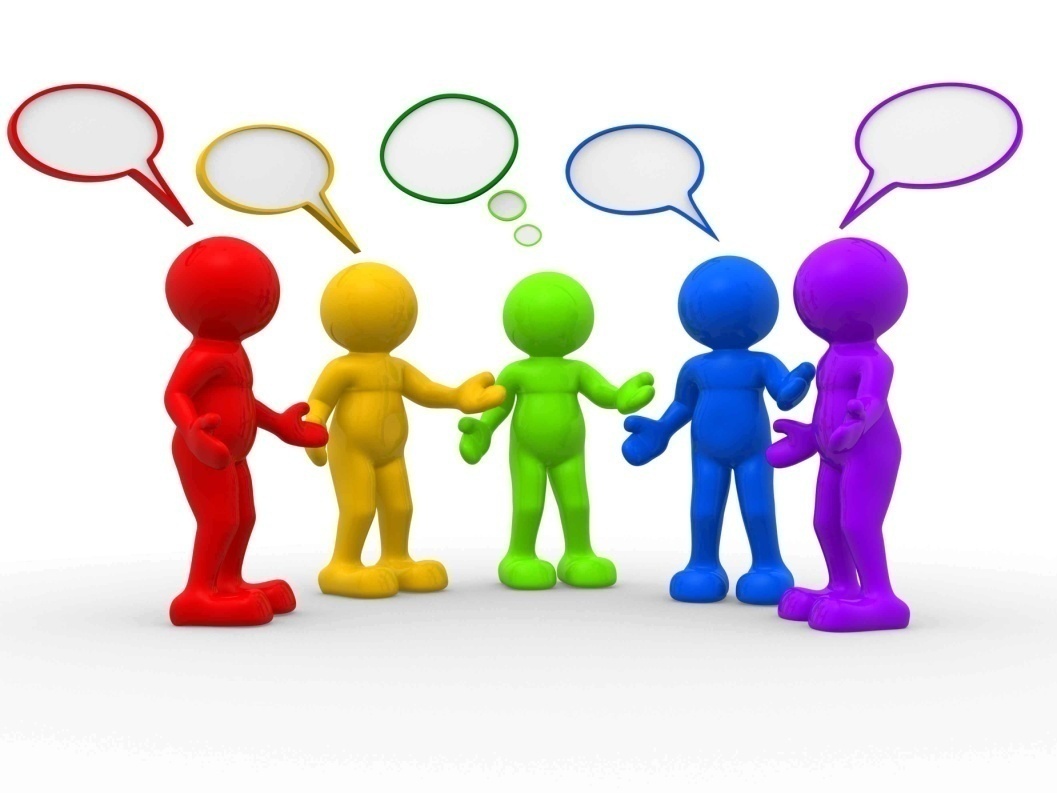 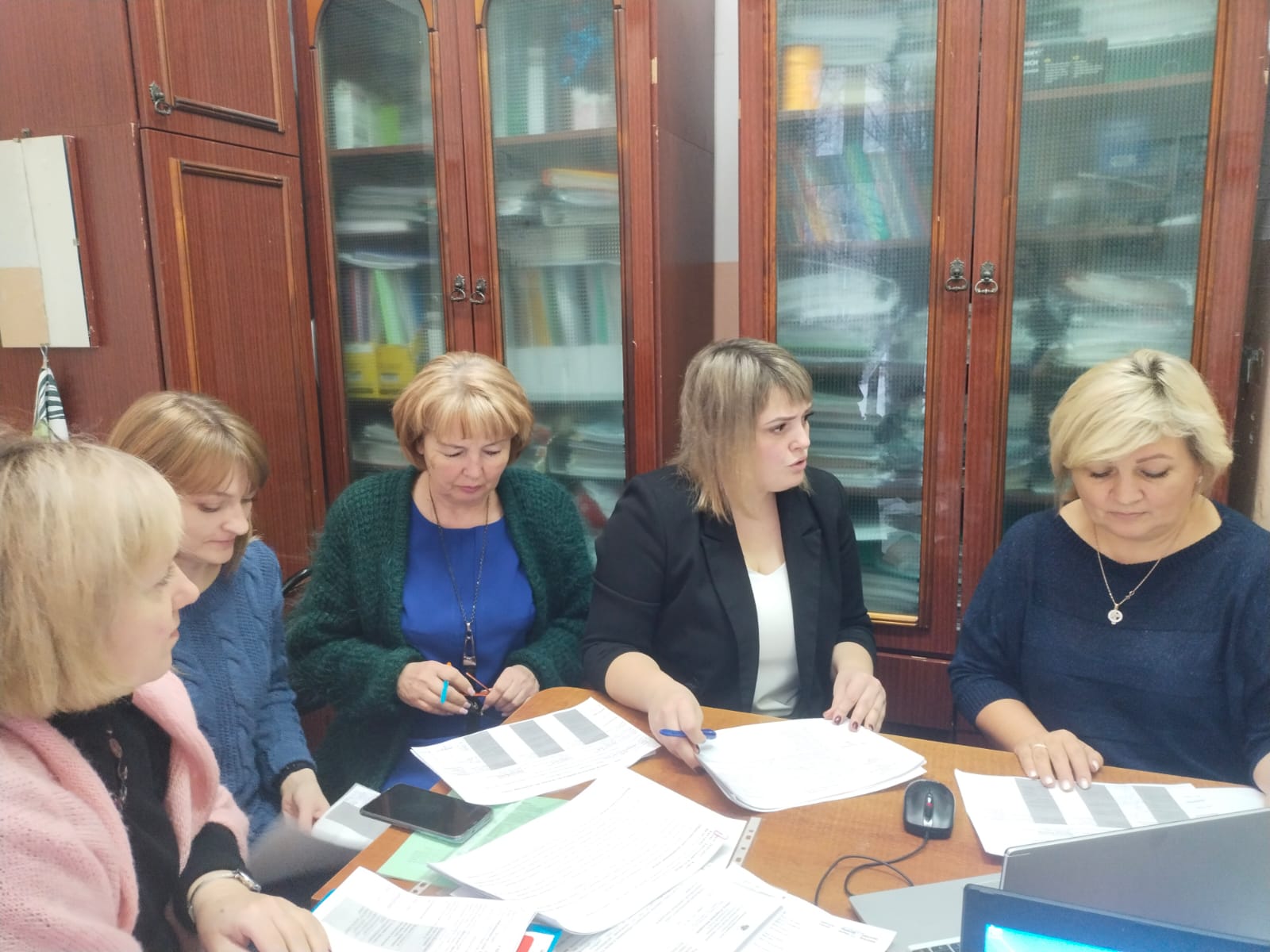 27
Макет заголовка и объектов со списком
Выбор класса, в котором будет осуществляться  
подход  Lesson Study
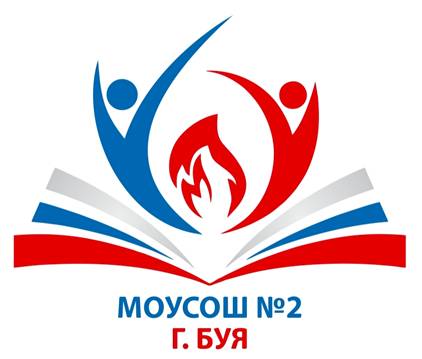 Успеваемость и качество знаний 6 «А»  по итогам 2021-2022 уч. года 
                                                                         7 «А» за 1 четверть 2022-2023 уч. года
28
Макет заголовка и объектов со списком
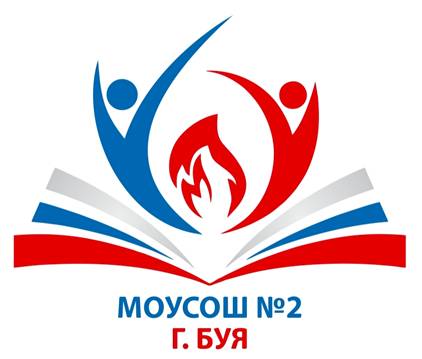 Выделение проблемы, которую будет решать  инициативная группа
многочисленные конфликты (ученик – ученик, ученик – учитель, ученик – родитель)
отсутствие мотивации к обучению
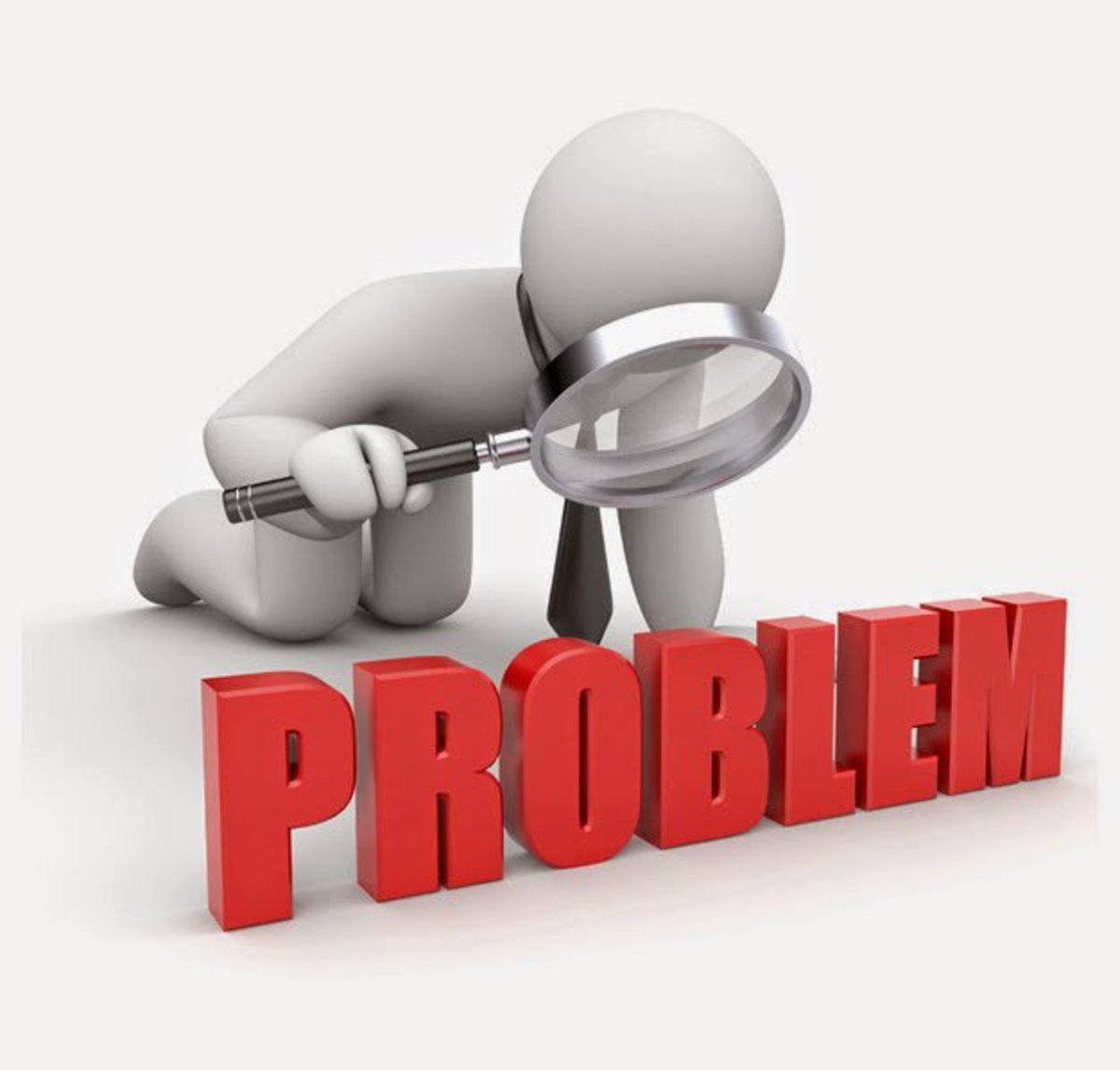 безынициативность и пассивность на уроках
низкая готовность взаимодействовать с окружающим миром
неумение строить социальные отношения, контролировать и управлять своим обучением
29
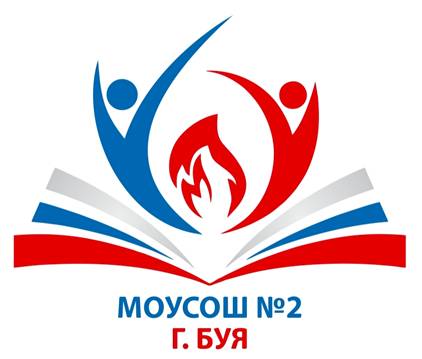 Макет заголовка и объектов со списком
Решение проблемы
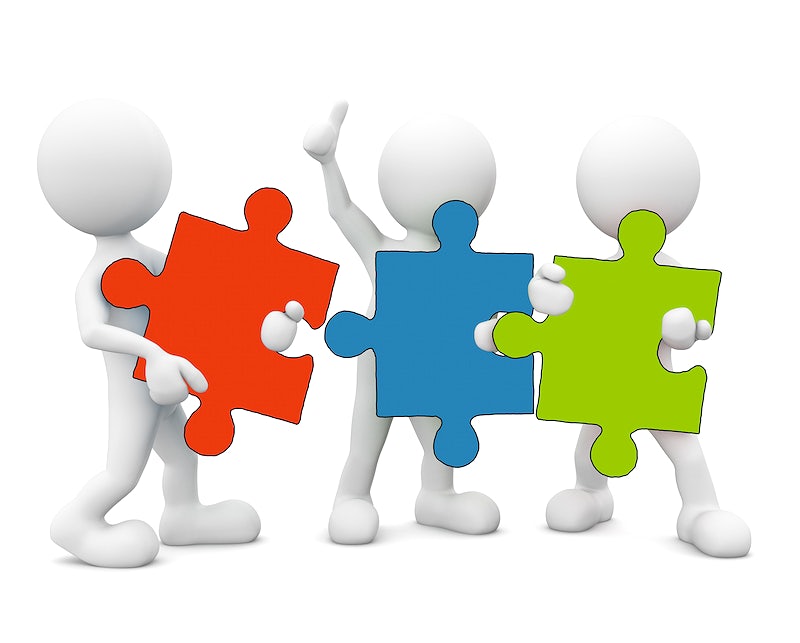 30
Карта понятий
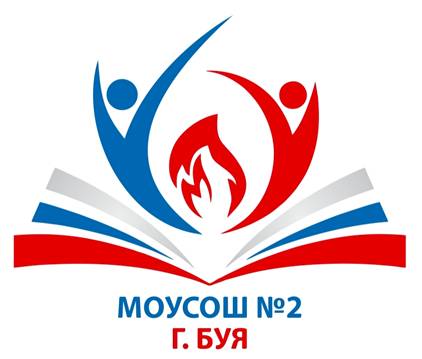 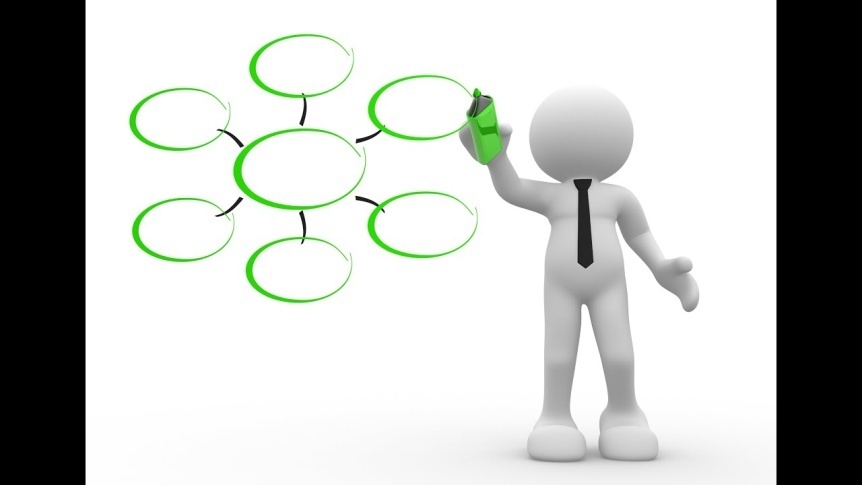 Карта понятий – одна из техник формирующего оценивания, метод графического выражения процессов восприятия, обработки и запоминания информации, творческих задач, инструмент развития памяти и мышления.
Основная цель данной методики – определить, насколько хорошо учащиеся видят общую картину всего предмета или отдельной темы, то есть, удалось ли им построить связи между отдельными элементами темы и систематизировать пройденный материал.
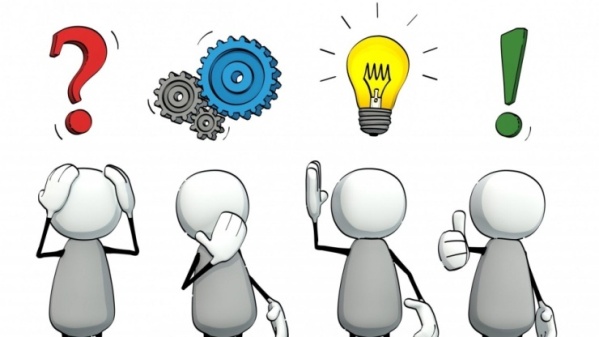 31
Карта понятий на уроке русского языка
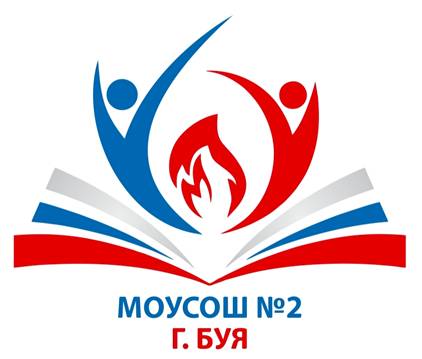 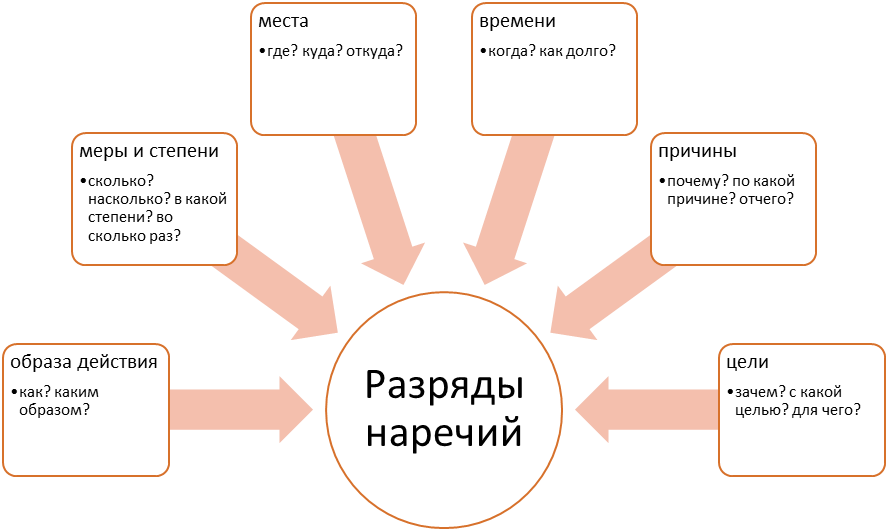 32
Click to edit title style
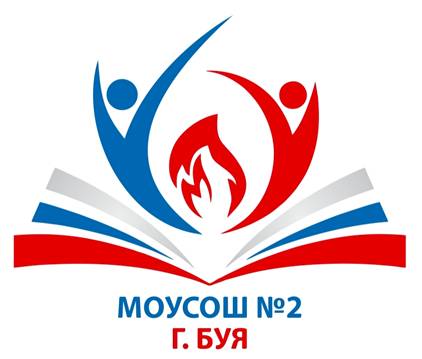 Предлоги
ПРЕДЛОГИ
выражают
делятся
делятся
делятся
Зависимость одного слова от другого
По значению
По составу
По происхождению
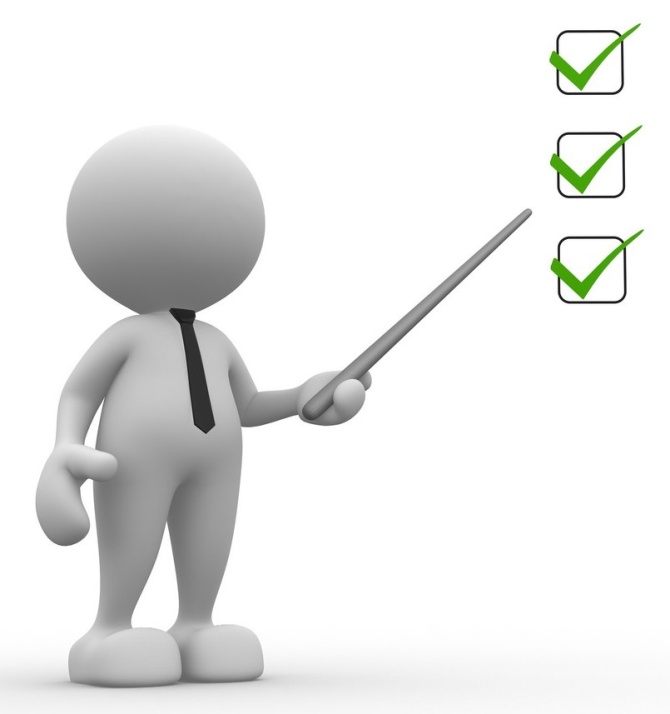 бывают
бывают
бывают
Sub 01
Department
Sub 01
Department
Sub 01
Department
Sub 01
Department
Sub Department
Простые
Составные
Многозначные
Однозначные
Непроизводные
Однозначные
Производные
Многозначные
например
например
например
из, до, с, на, по, в, к…
в течение, в связи с…
вокруг,
 благодаря…
без, до, с, для, из…
под, по, за, с, на…
к, над, о…
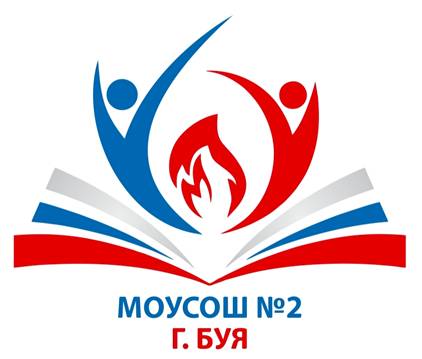 Макет заголовка и объектов со списком
Учитель может задать себе следующие вопросы:
Как выполненные учениками карты меняются через несколько дней или недель?
Соответствуют ли связи-линки между понятиями, представленными на карте, научному знанию?
Выстроено ли достаточное число иерархических уровней и взаимных соотнесений?
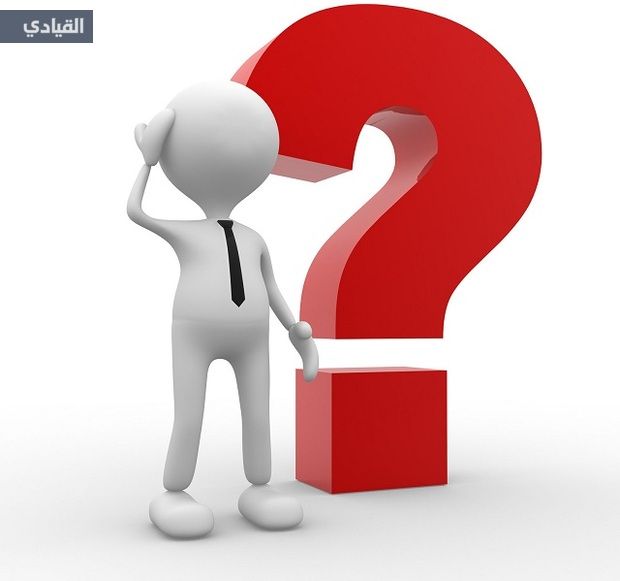 Есть ли свидетельства того, что у ученика возникло неверное понимание и ошибочные понятия?
Зафиксированы ли наиболее важные понятия?
34
Оценивание при ответе по карте понятий
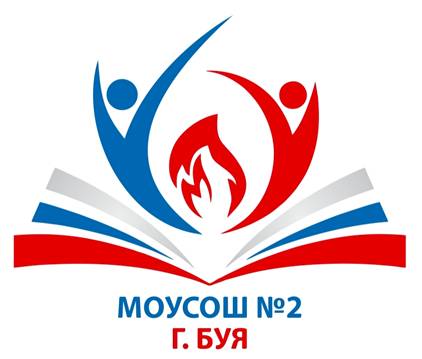 1 балл дается за каждую корректную связь между двумя соседними понятиями;
5 баллов – за каждый правильно установленный иерархический уровень;
10 – за каждую содержательную и точную связь понятий из разных частей карты (сквозной линк); 
1 балл – за каждый пример.
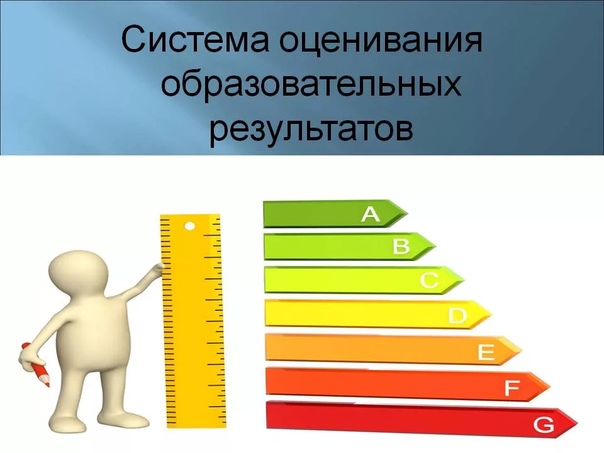 35
Достоинства применения карты понятий
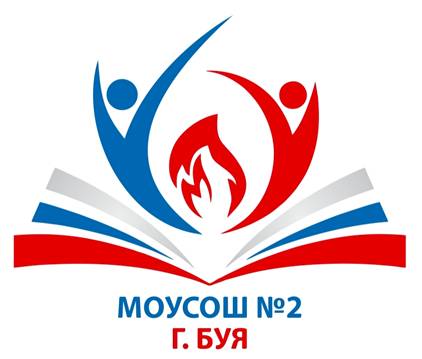 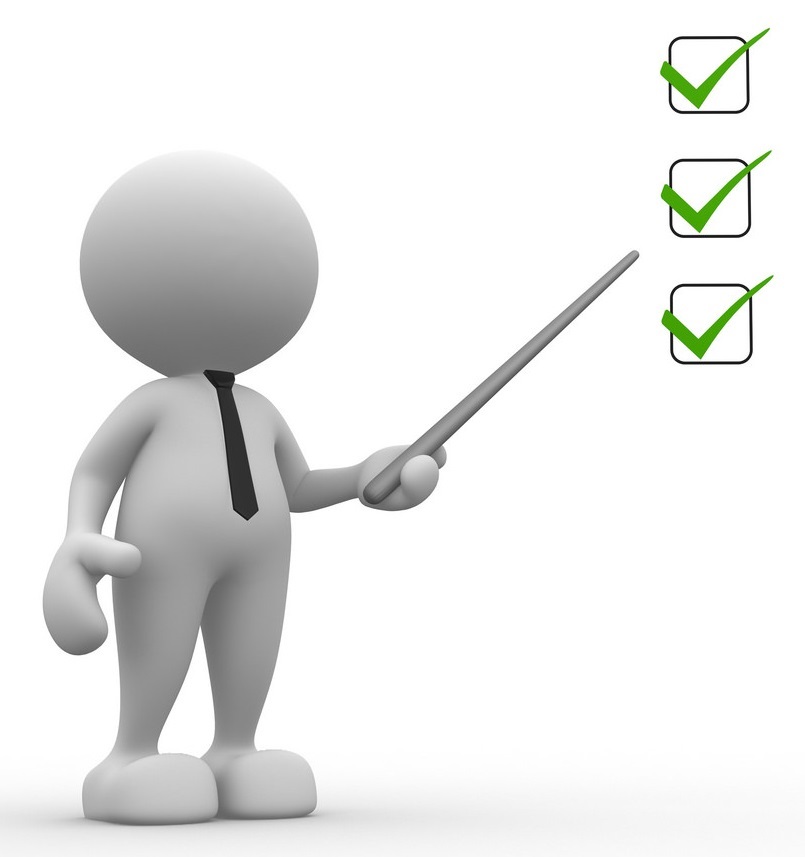 позволяет охватить большой объём информации;
  вовлекает всех участников коллектива в обучающий процесс, им это интересно;
  дети активны и открыты, потому что у них не возникает страха ошибиться, высказать неверное суждение.
    В ходе данной работы формируются и развиваются следующие умения:
умение ставить вопросы;
выделять главное;
устанавливать причинно-следственные связи и строить умозаключения;
переходить от частностей к общему, понимая проблему в целом;
сравнивать и анализировать;
проводить аналогии.
36
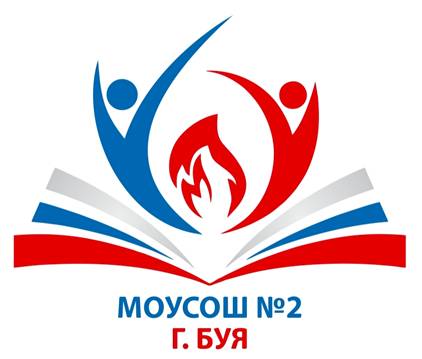 Урок русского языка 
в технологии «Lesson Study»
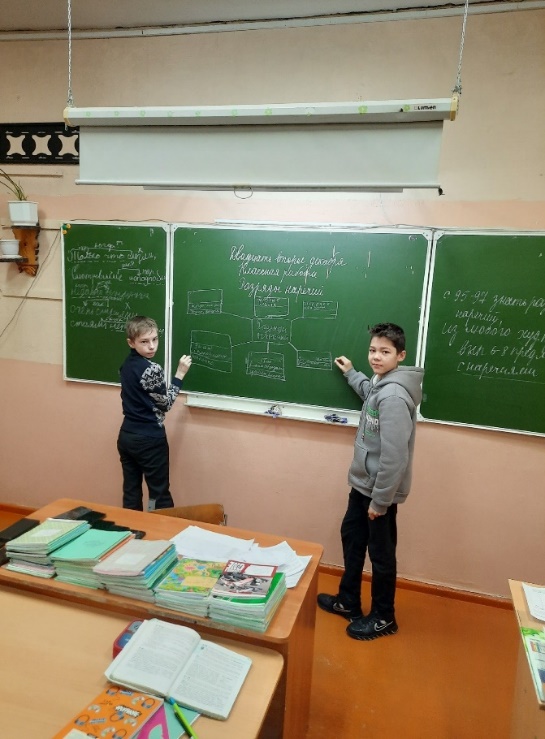 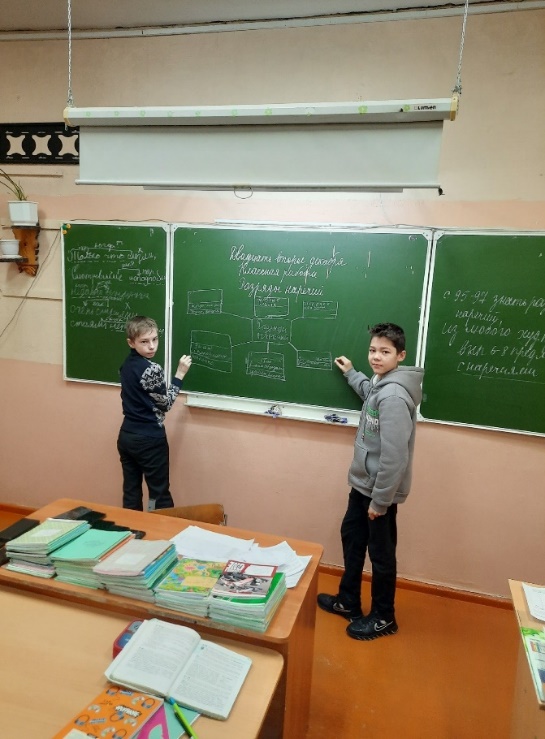 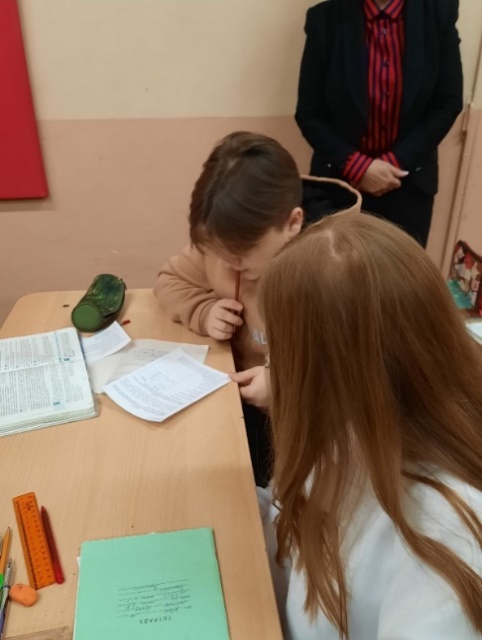 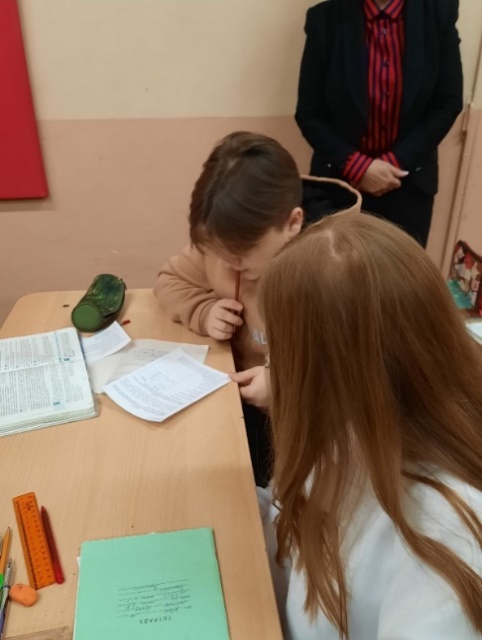 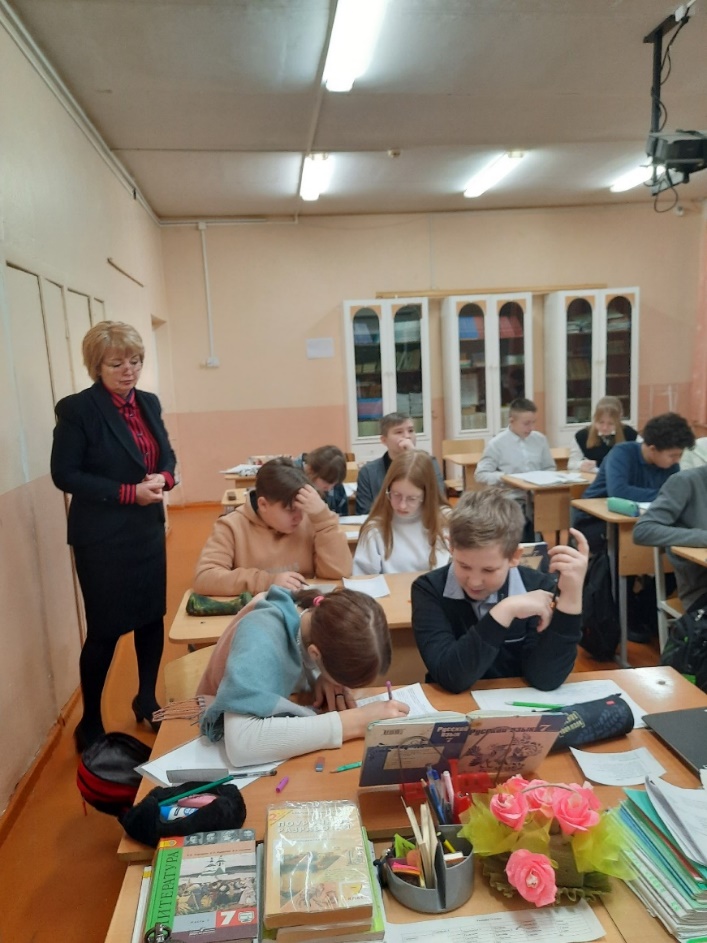 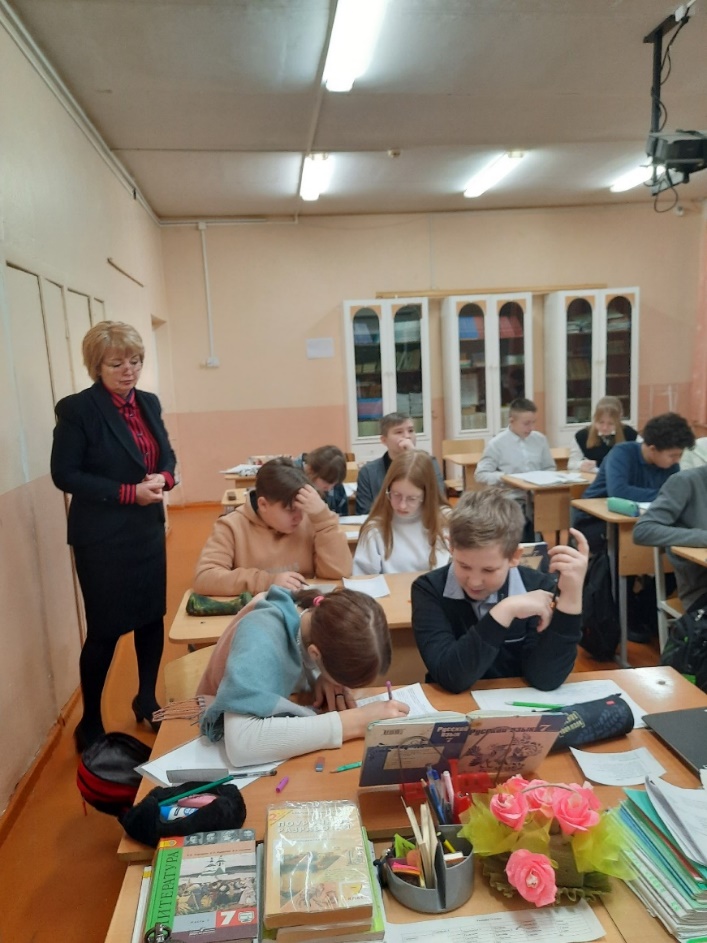 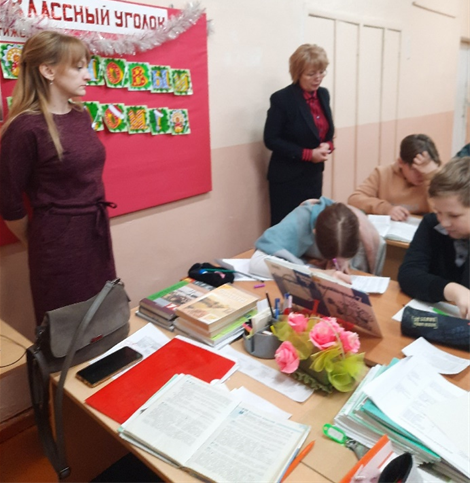 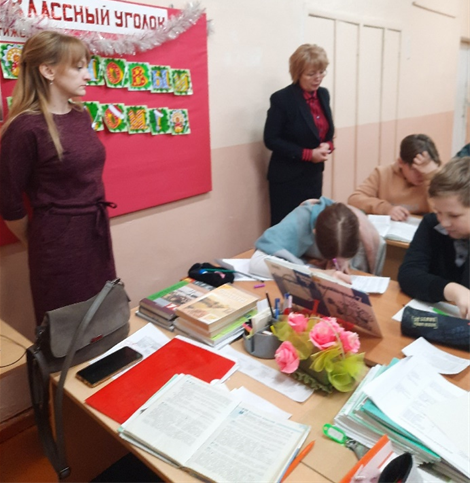 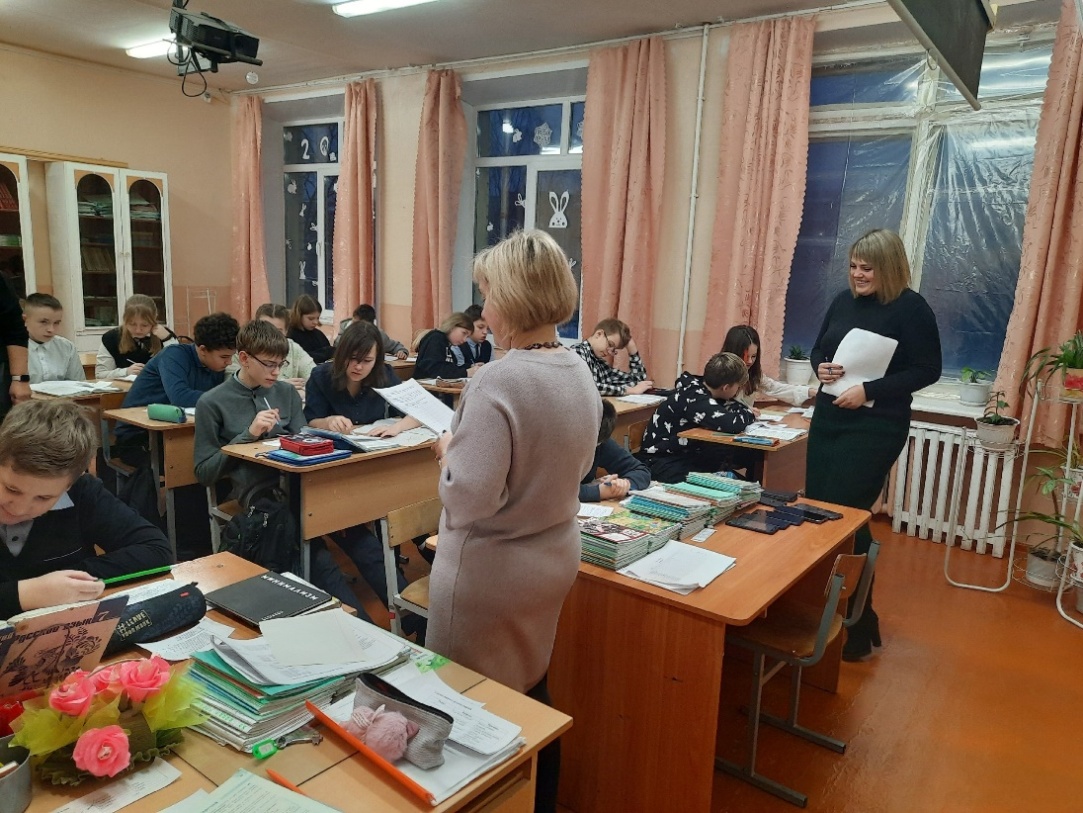 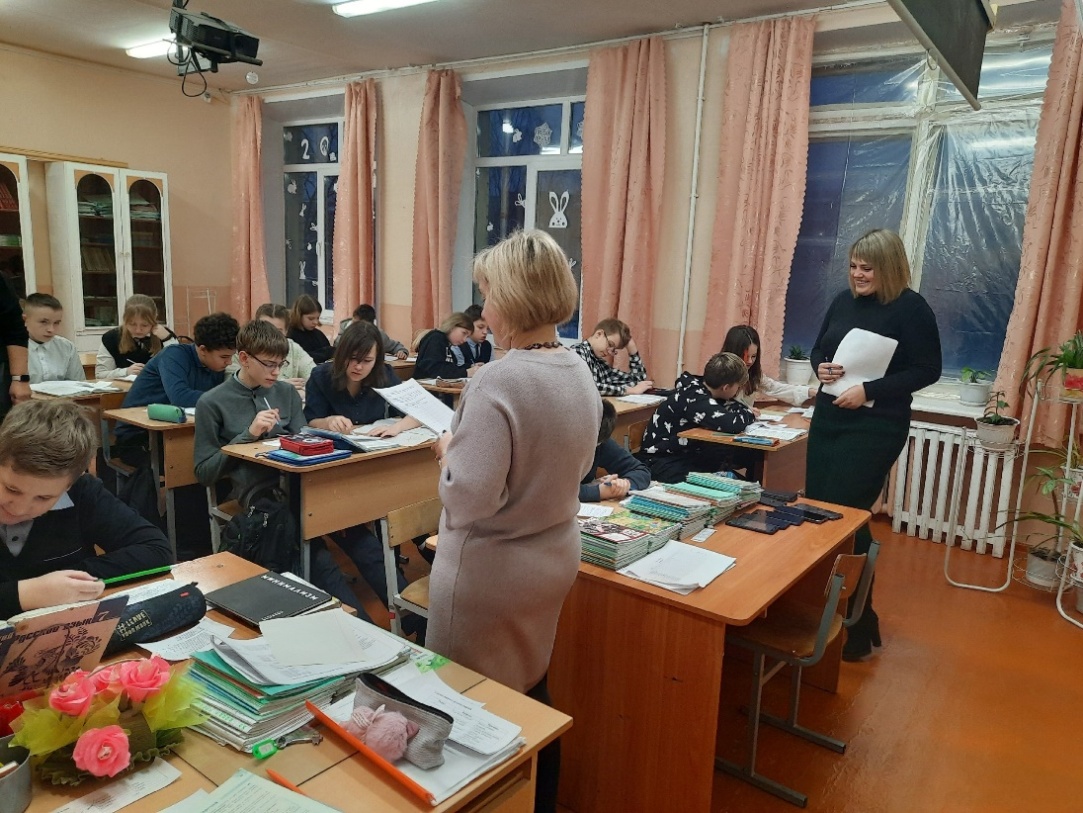 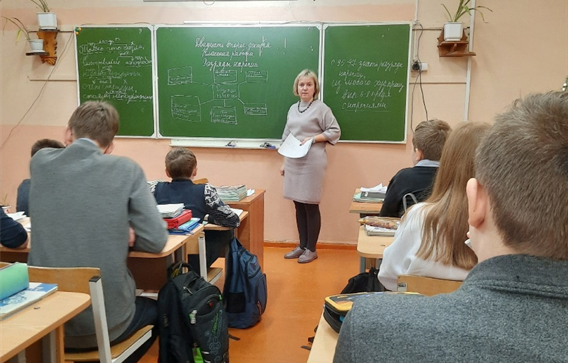 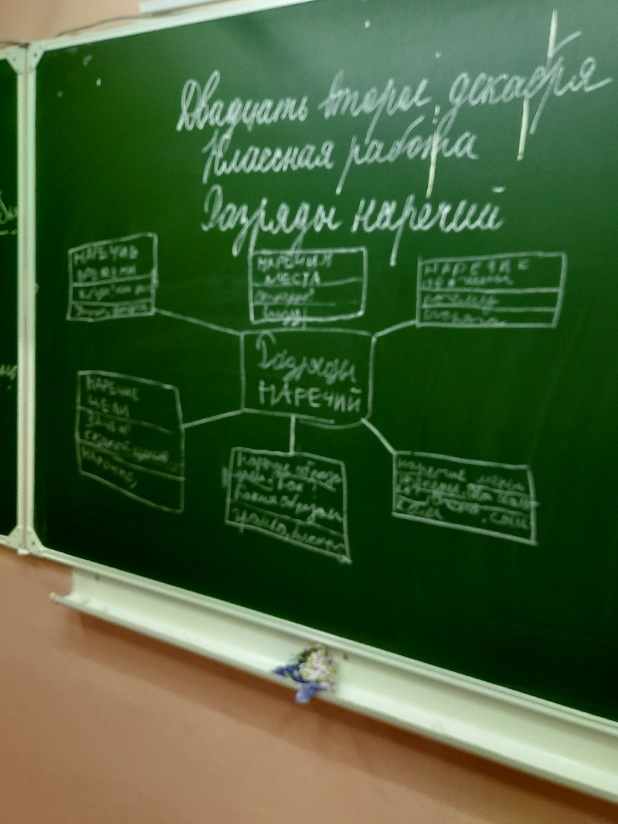 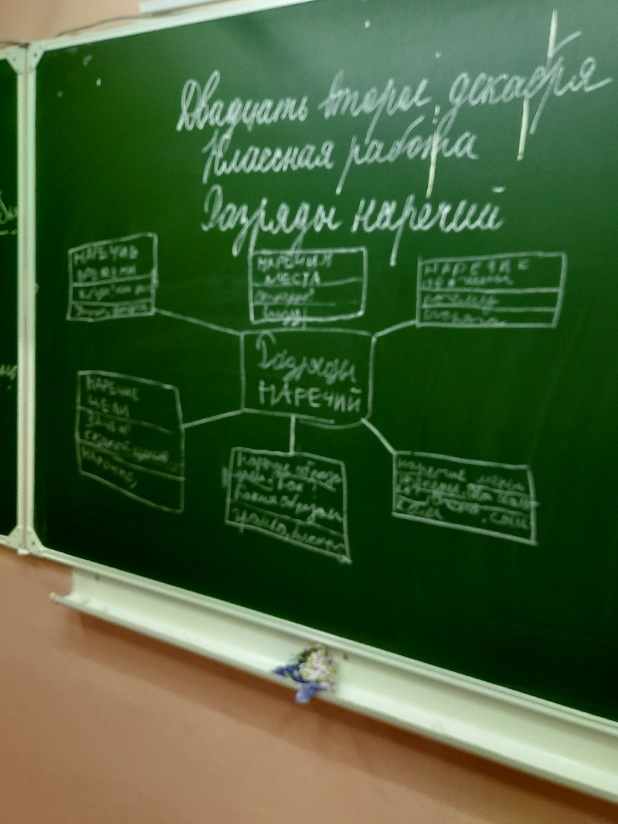 37
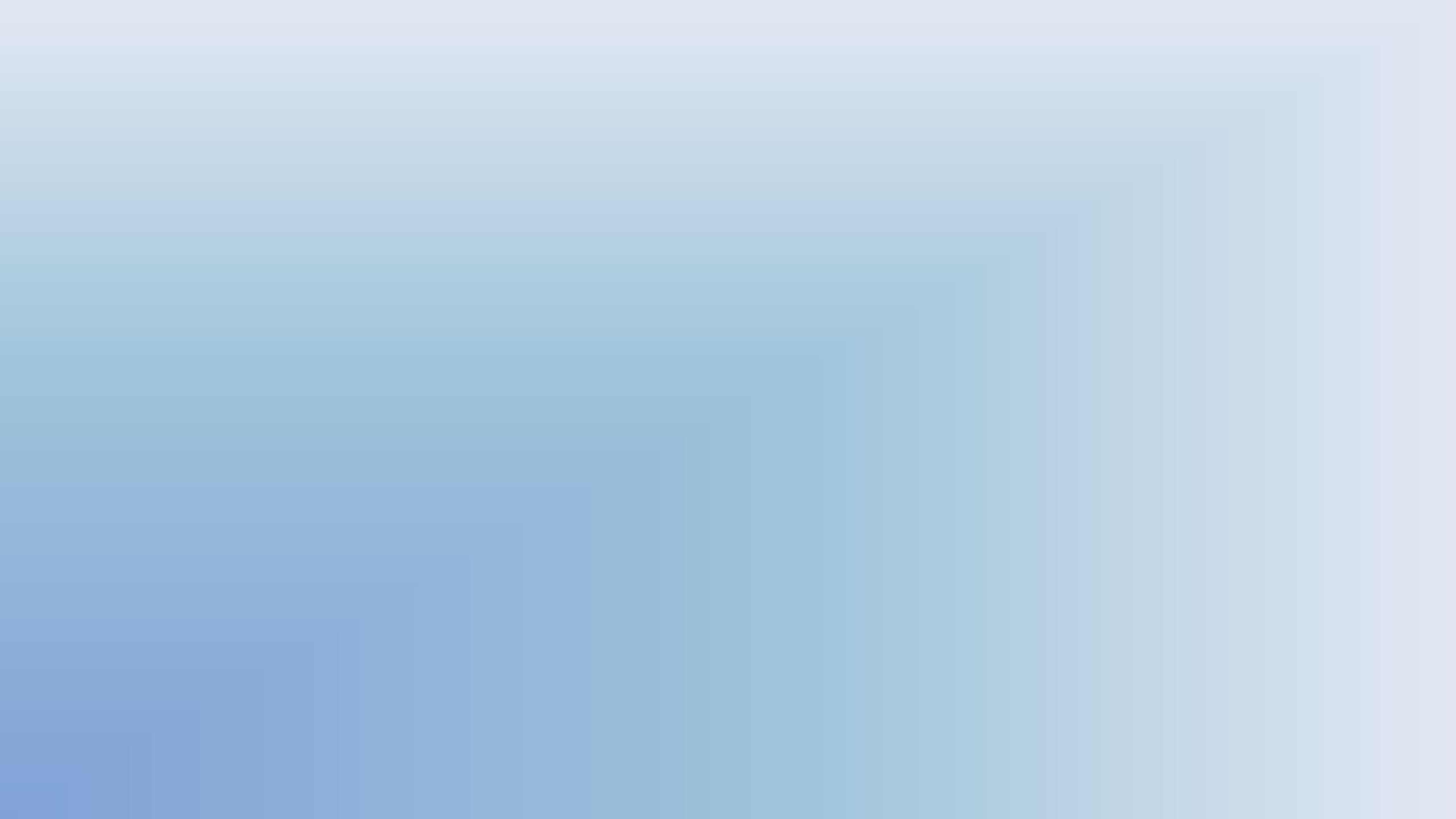 Методический семинар  в рамках регионального проекта
 «Директория успеха»
 





Земская Елена Львовна, заместитель директора по УВР, 
 учитель высшей квалификационной категории


 



15 октября 2024
Использование ресурсов Центра «Точка роста» 
как фактора повышения мотивации обучающихся 
с рисками учебной неуспешности
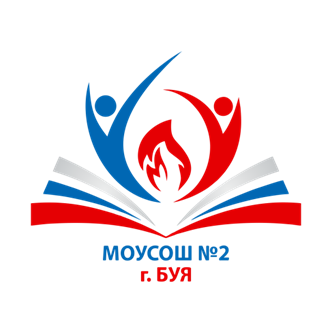 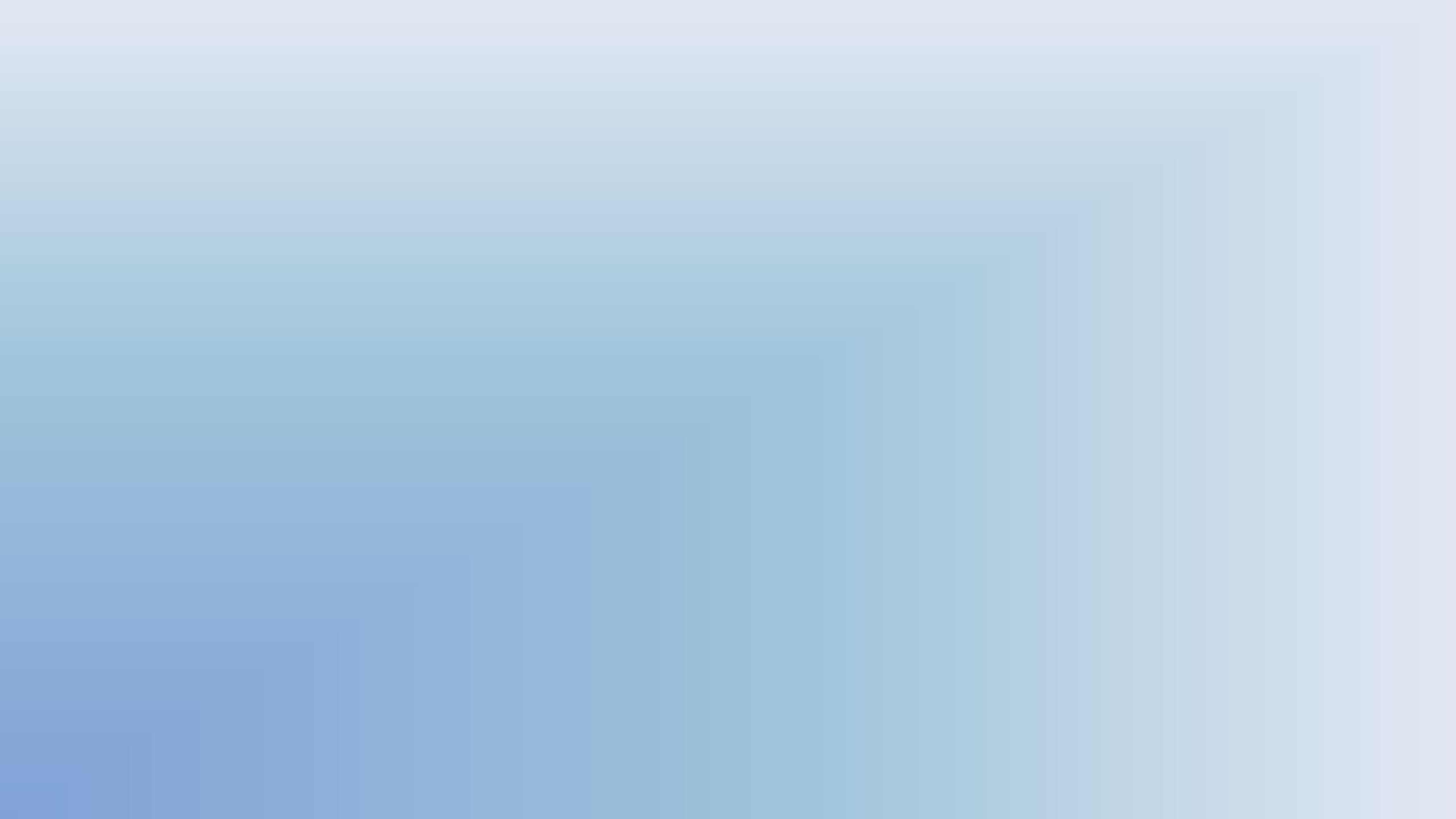 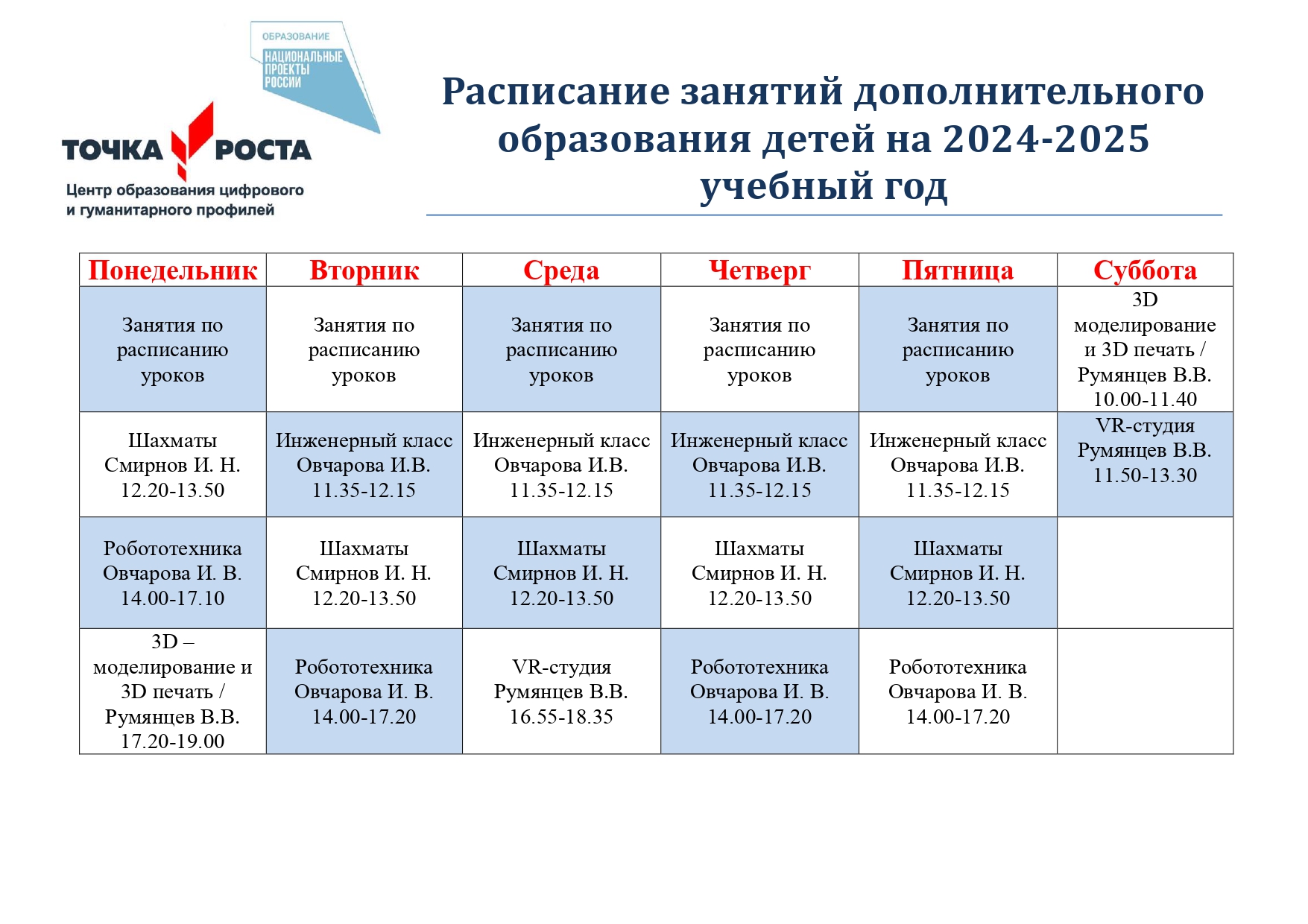 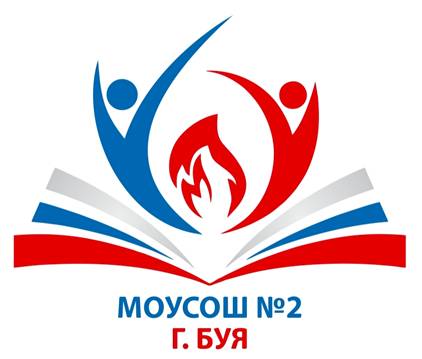 СПАСИБО ЗА ВНИМАНИЕ!
Уважаемые коллеги! 
Вы посетили методический семинар
 "Из опыта работы МОУСОШ №2 г.Буя по профилактике школьной неуспешности"
Мы просим поделиться впечатлениями! 
Благодарим за обратную связь! Надеемся на дальнейшее сотрудничество!
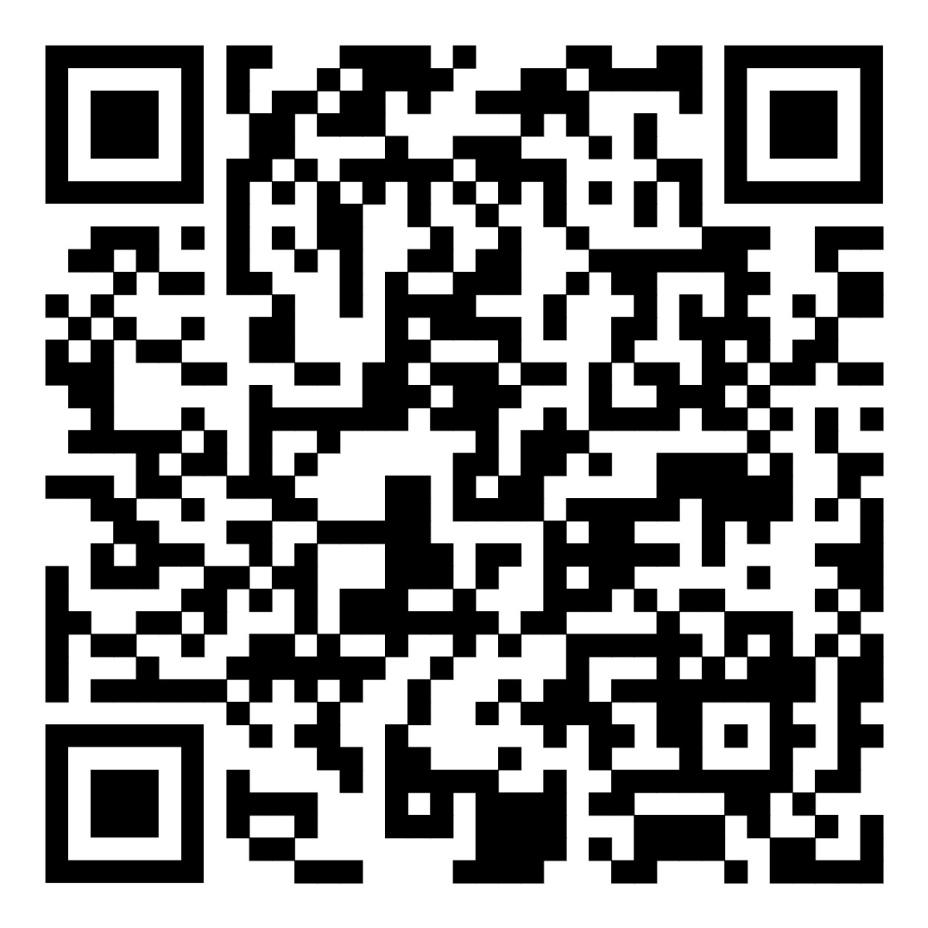